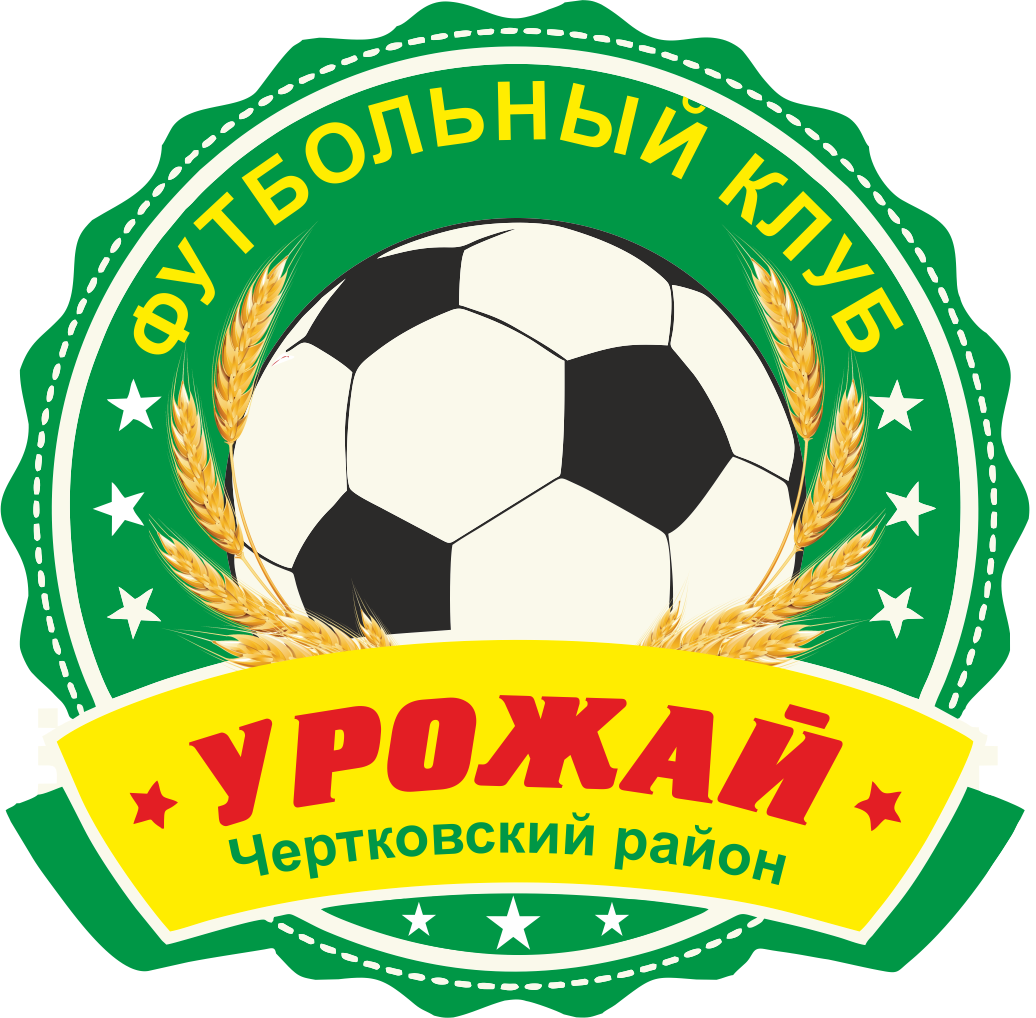 ФУТБОЛЬНЫЙ КЛУБ «УРОЖАЙ»
Лучший любительский клуб

Чертковский район 
Ростовская область
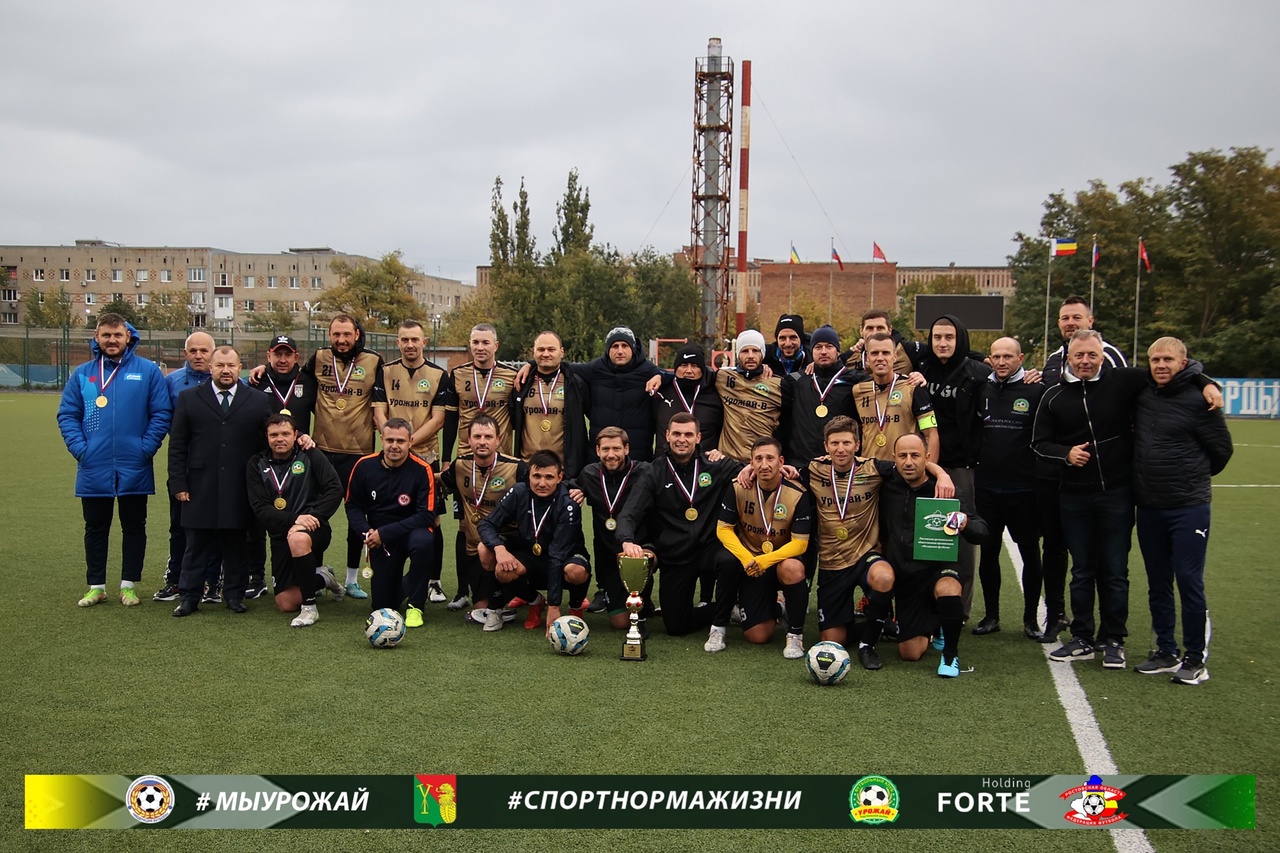 О проекте
Футбольный клуб «УРОЖАЙ» на селе возрожден в 2018 г., чтобы жители района смотрели и с любовью занимались футболом от детей до ветеранов.
   Сегодня наша футбольная семья объединяет три взрослых коллектива: «УРОЖАЙ»,  «Урожай-1»  «Урожай-2»,  два ветеранских коллектива: «УРОЖАЙ-В», «Урожай-В2»  и четыре детских коллектива: «Урожай-2012», «Урожай-2014», «Урожай-2016», «Урожай-2018».
    Главная цель – увеличить количество детских команд и в дальнейшем можно будет в любом возрасте на селе играть в футбол.
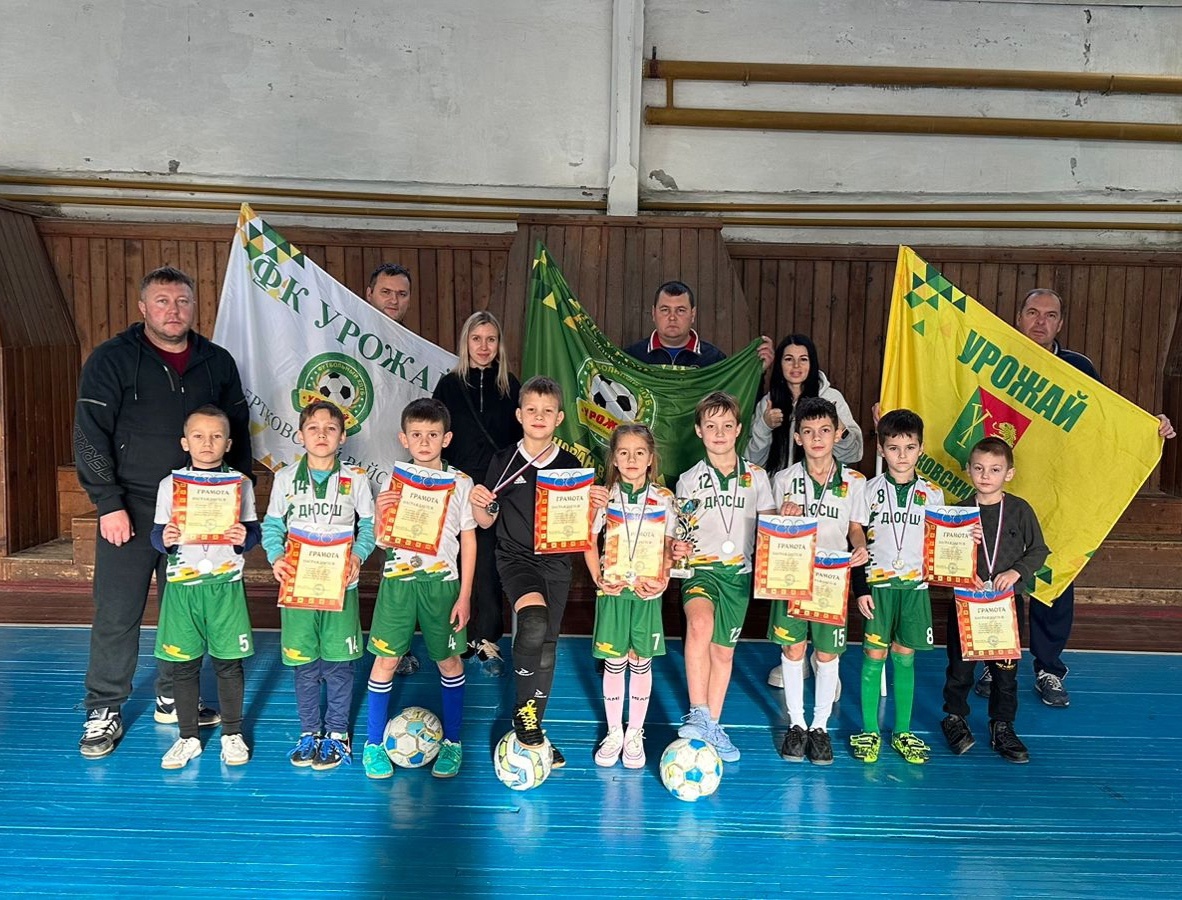 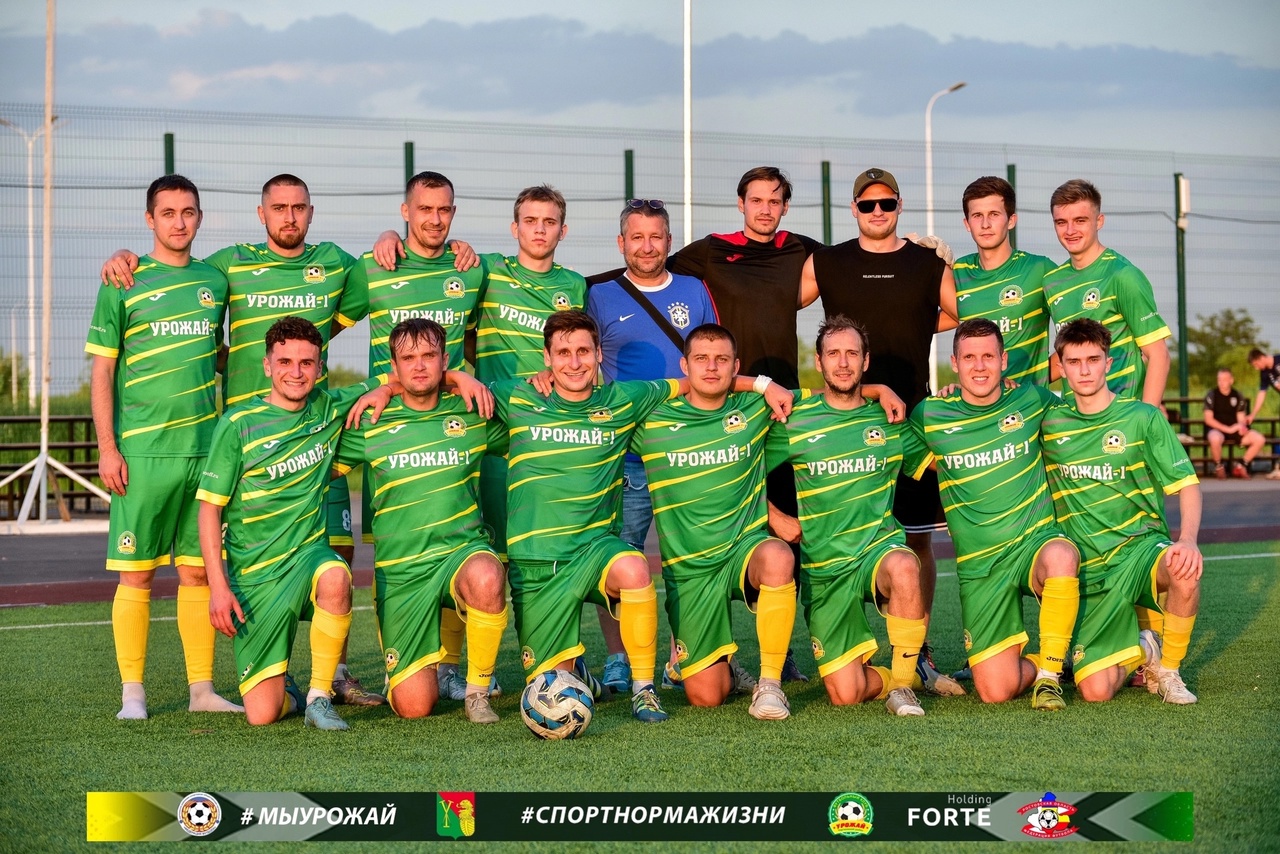 Команда проекта
Гл.тренер ФК «УРОЖАЙ» 
Сергей Бутенко
Пом.гл.тренера ФК «УРОЖАЙ» 
Георгий Асланиди
Гл.тренер ФК «Урожай-1» 
Александр Баландин
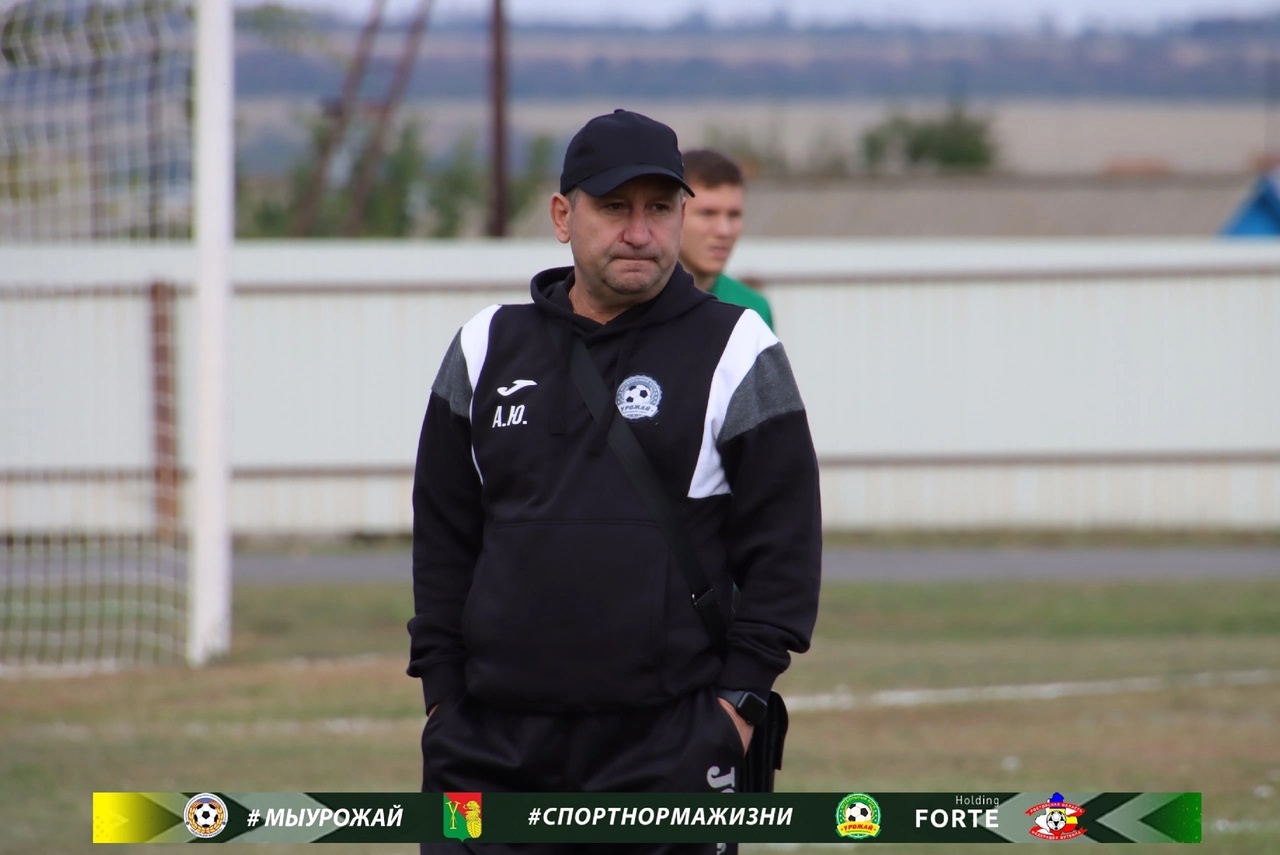 Руководитель  ФК «УРОЖАЙ» 
Роман Лоскутов
Цель проекта
Футбол на селе для всех
Увеличить количество детских команд
Мероприятия проекта
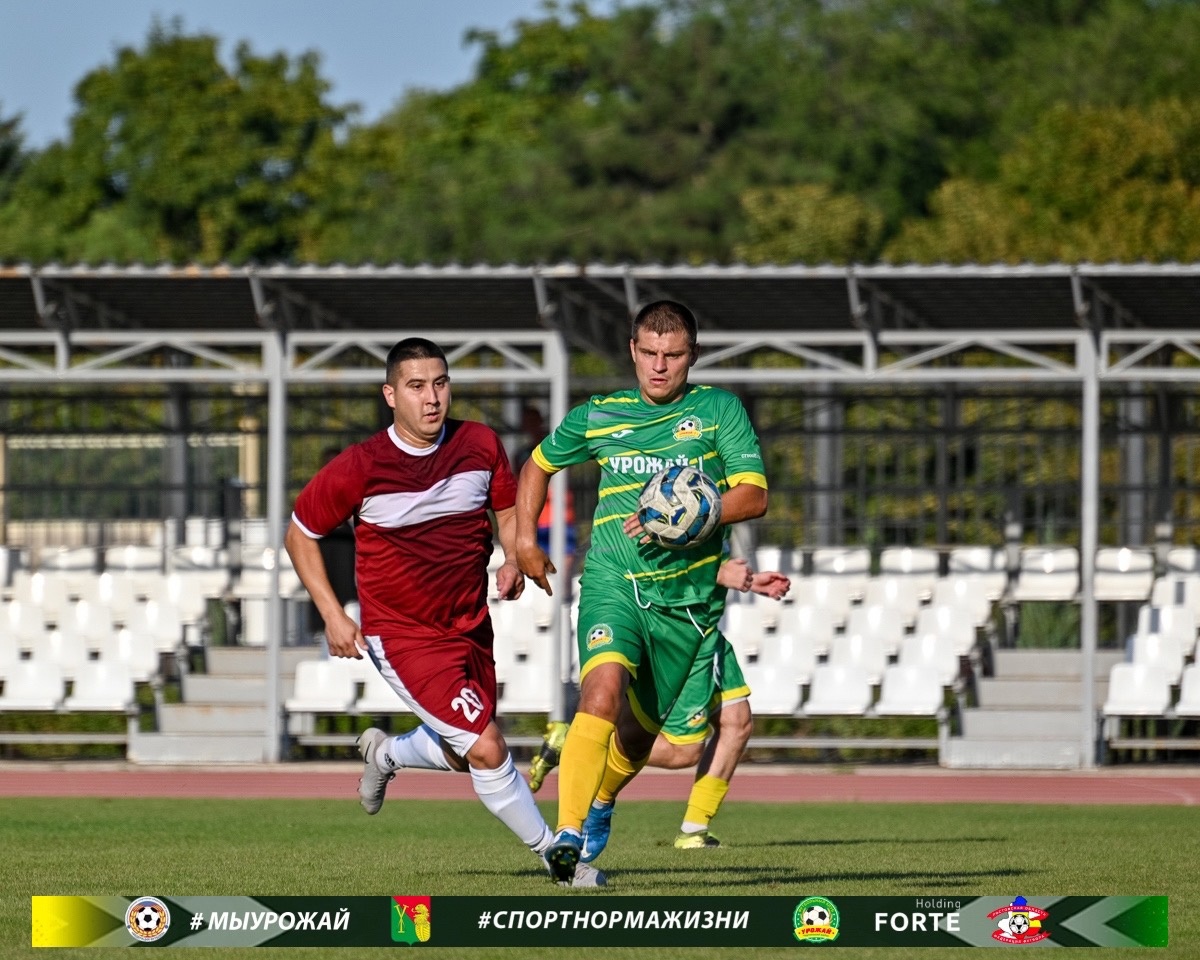 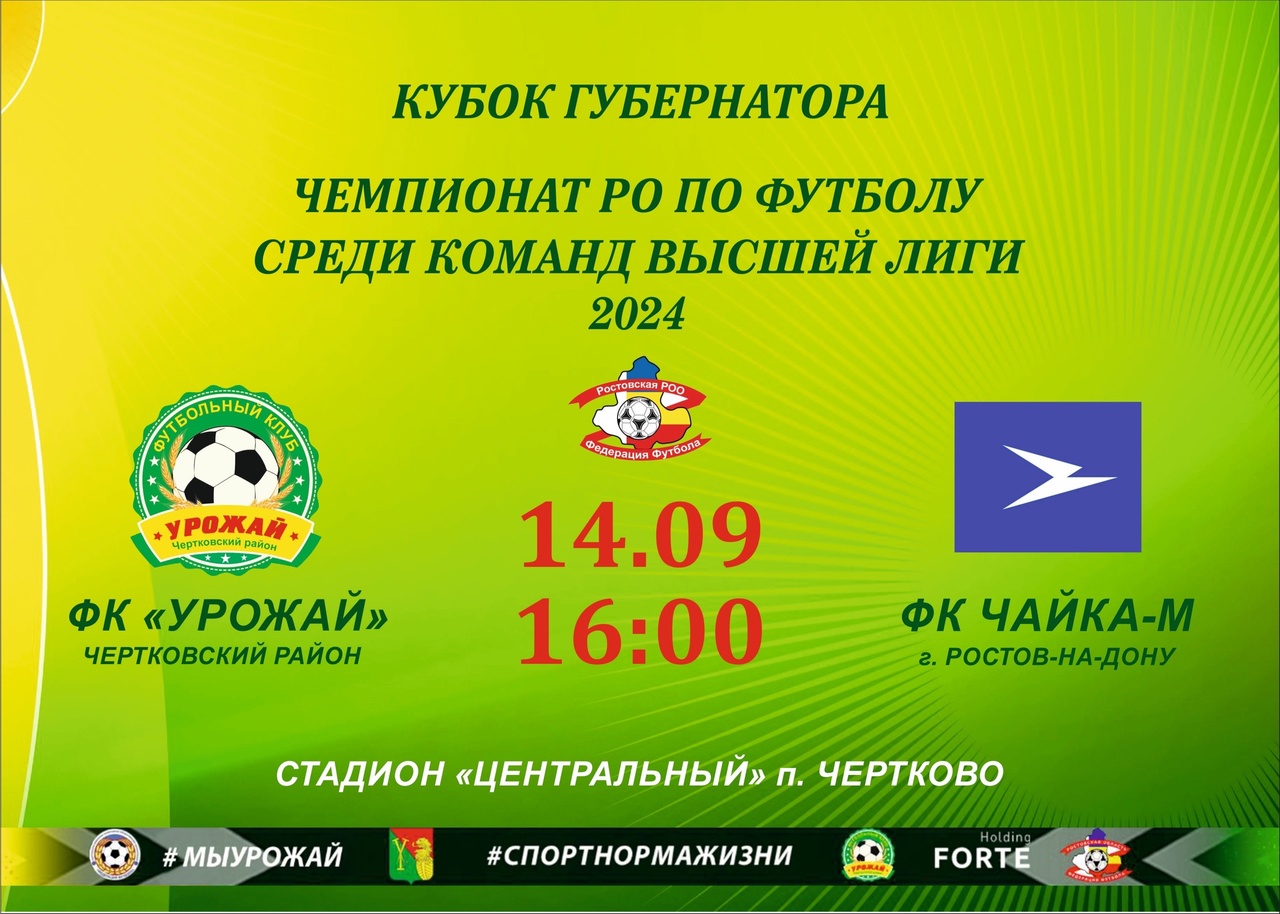 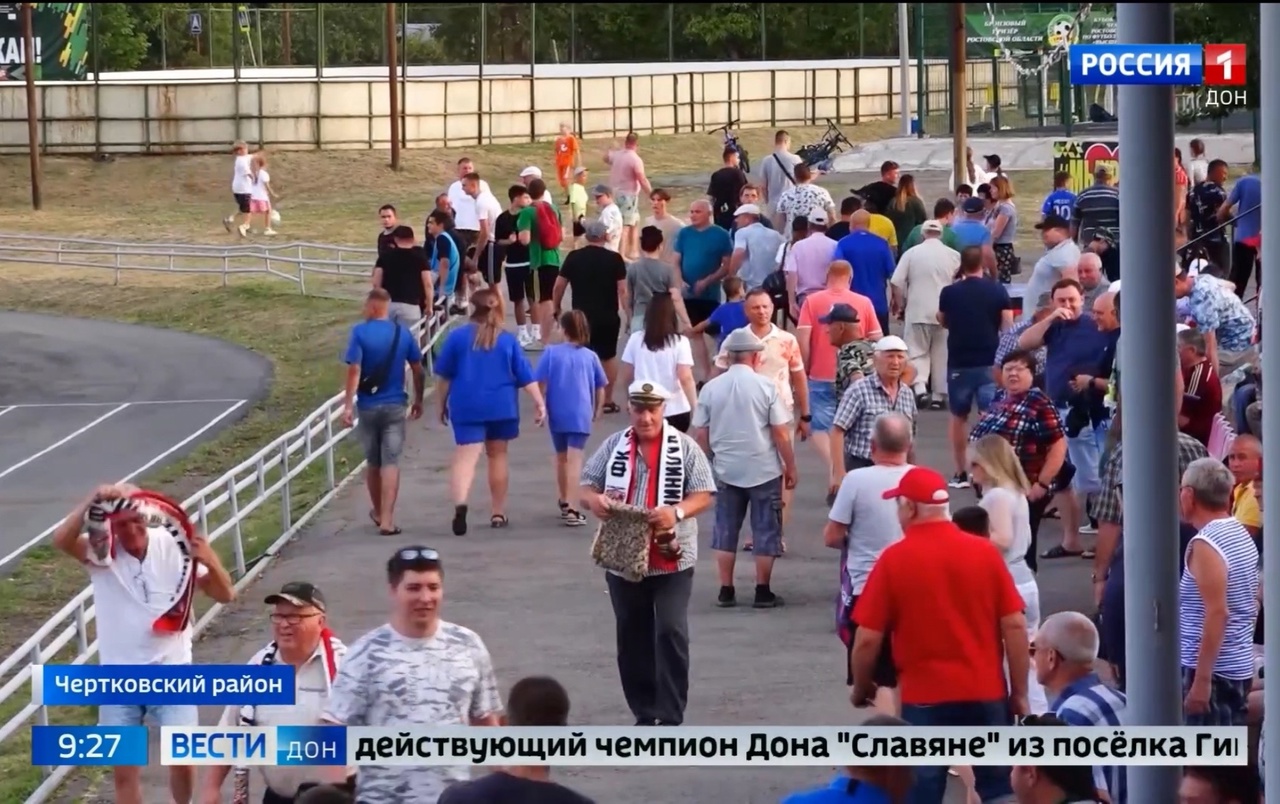 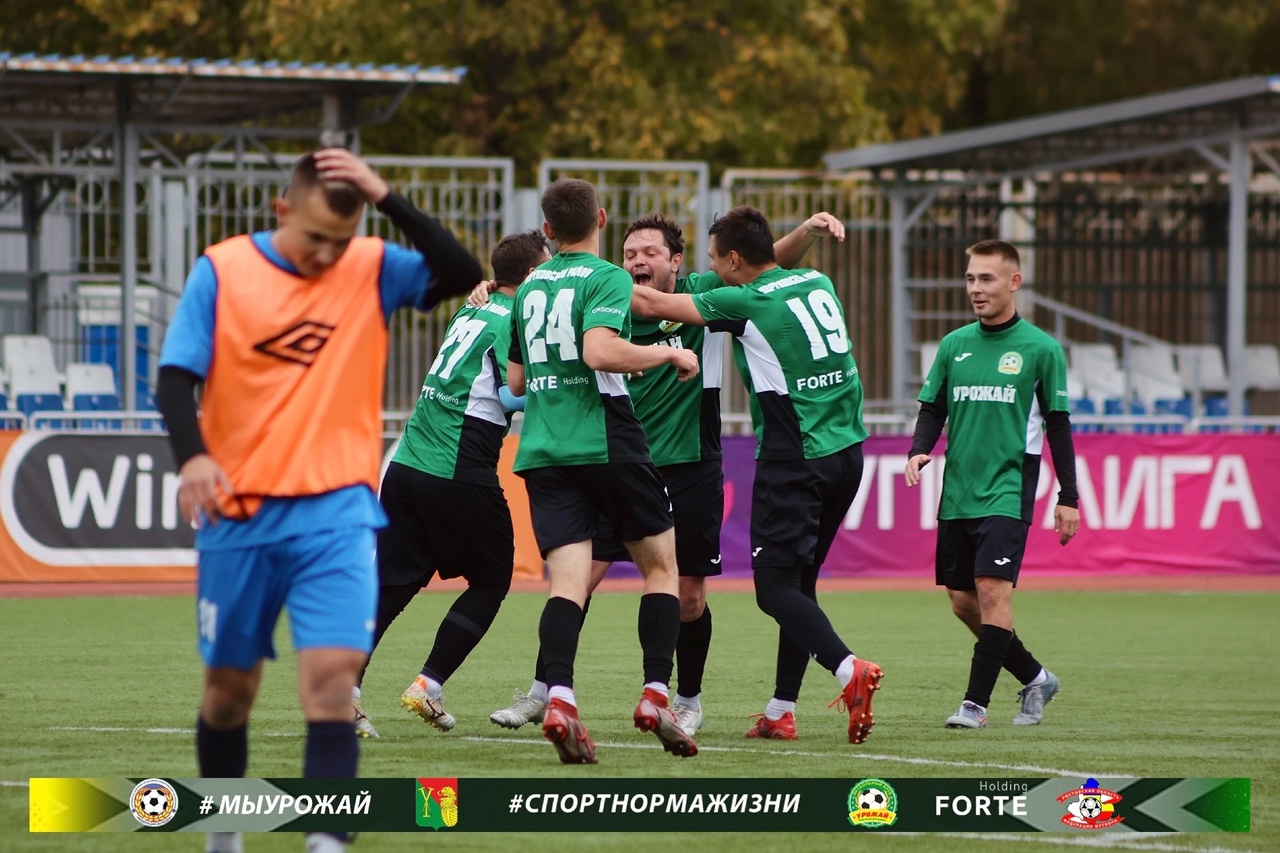 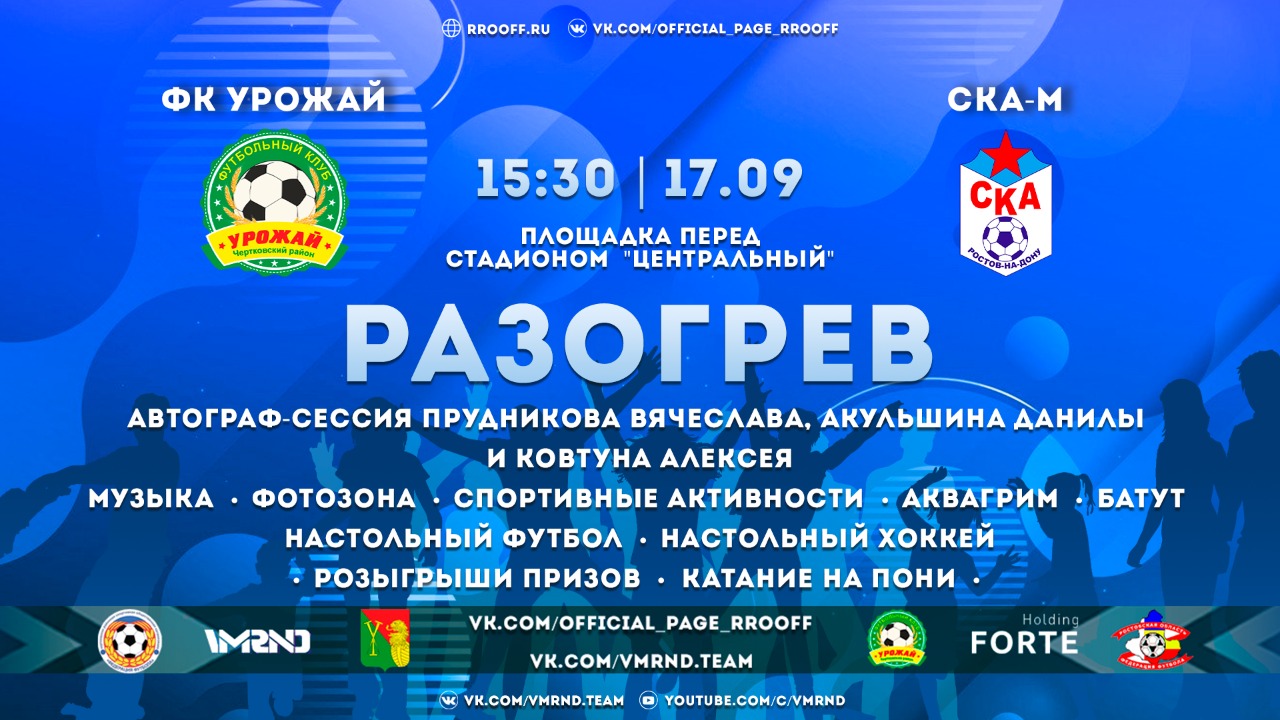 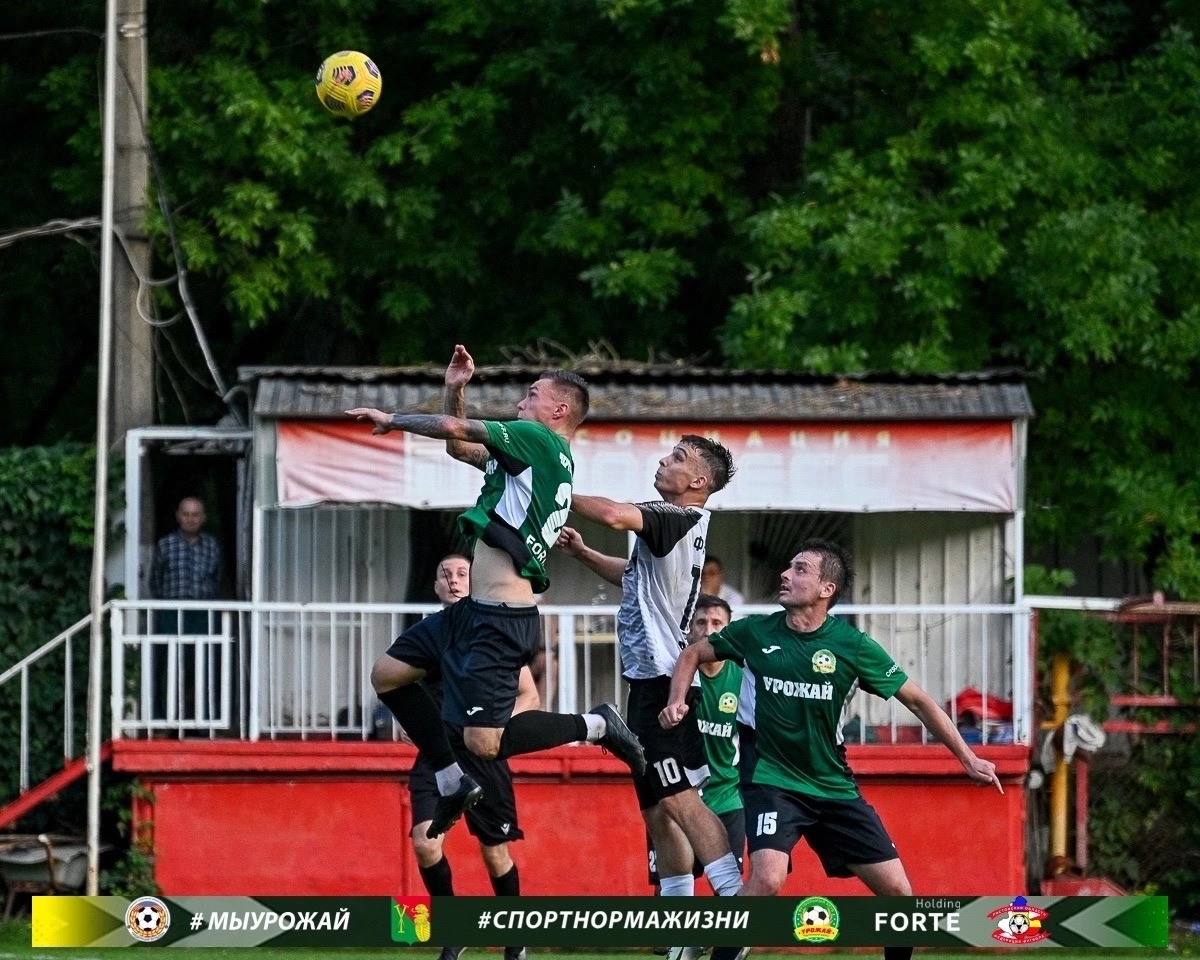 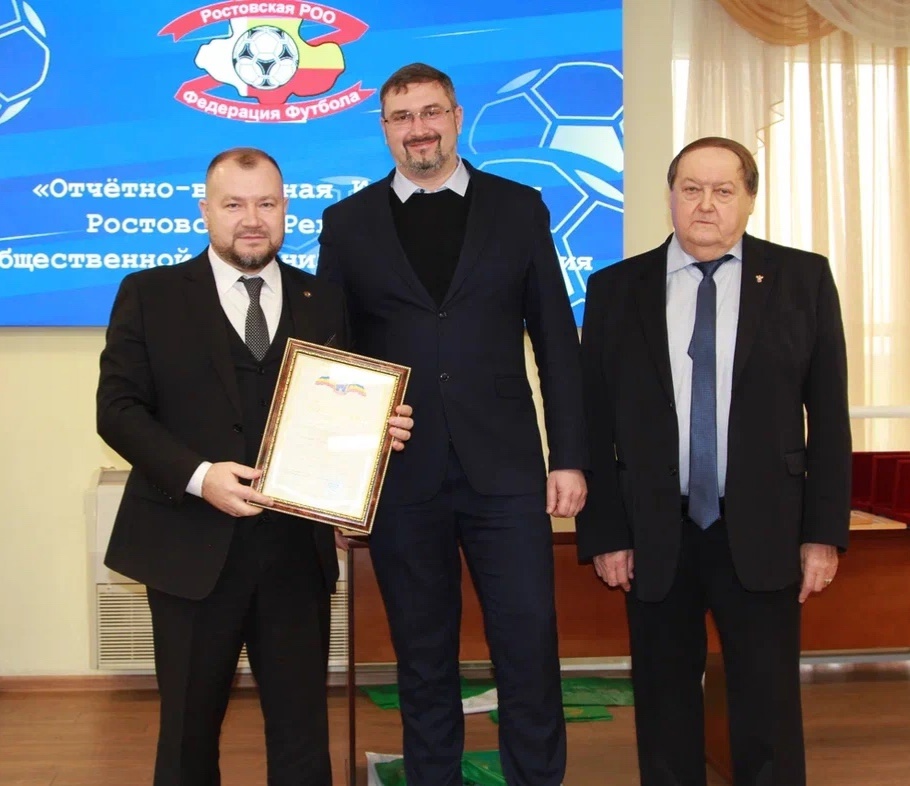 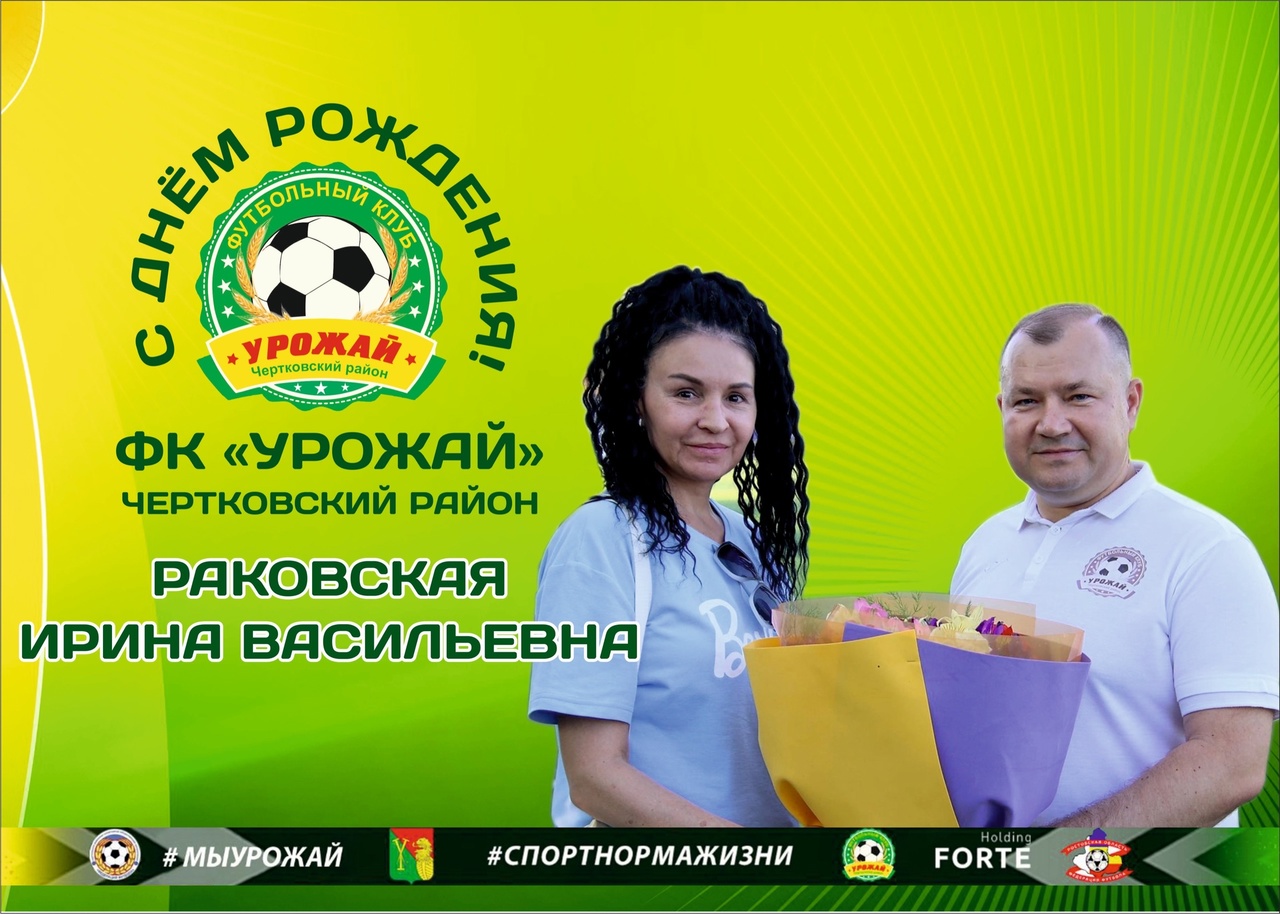 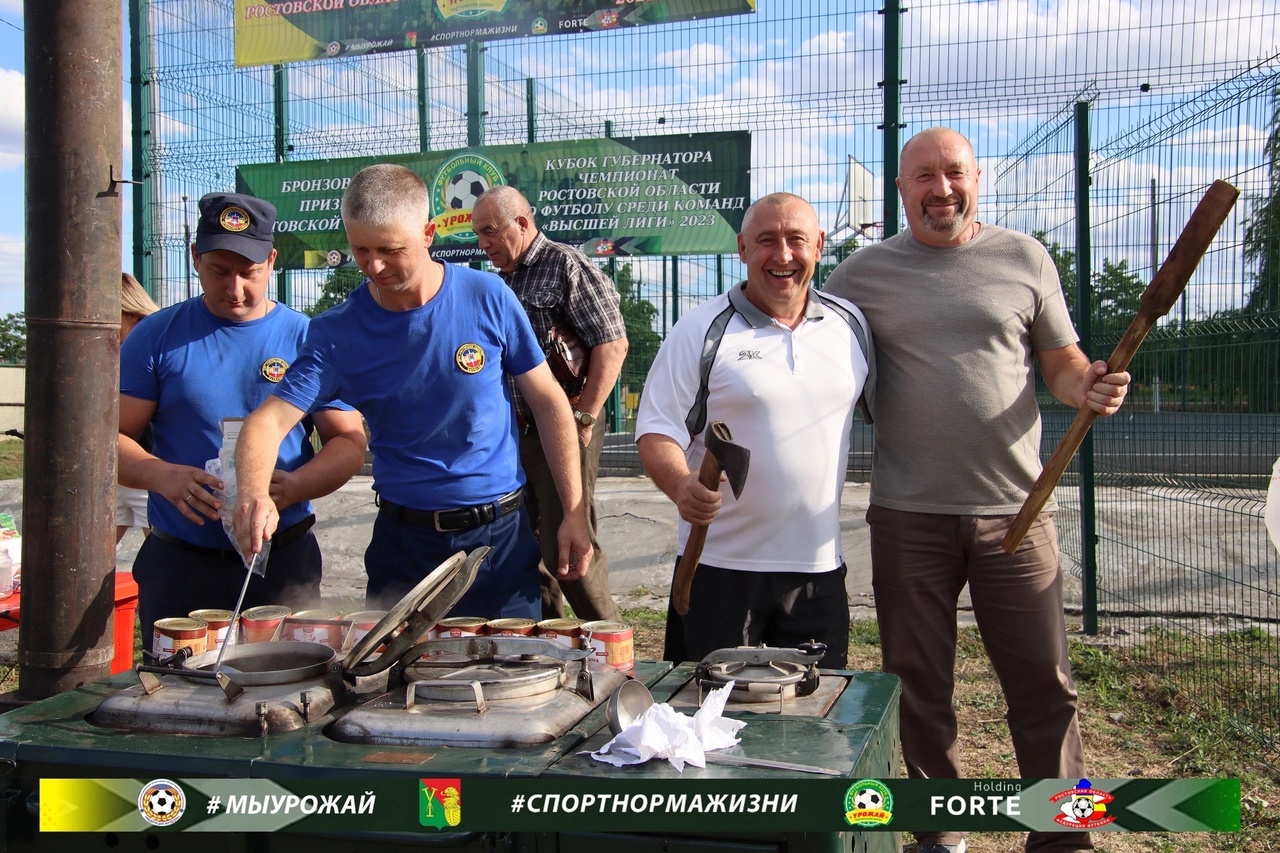 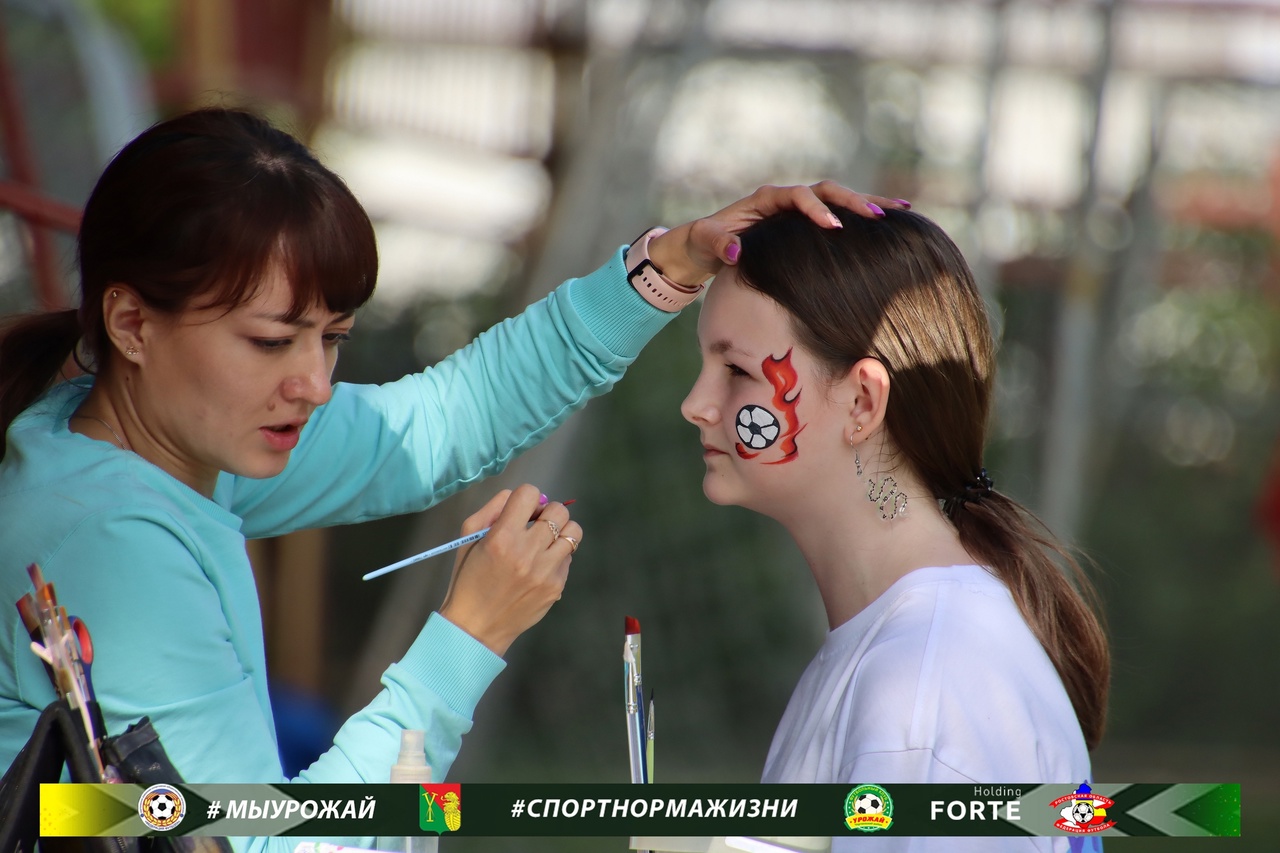 Фотогалерея проекта
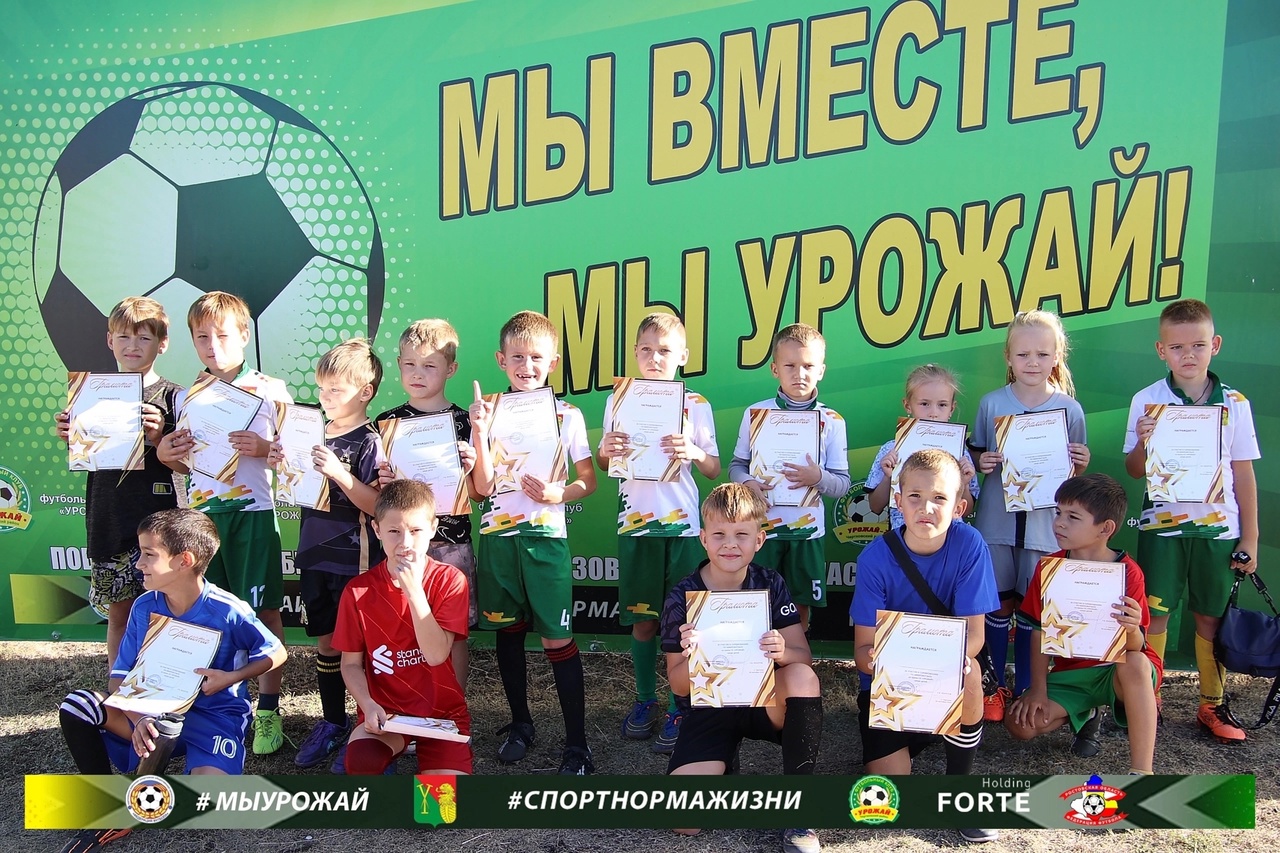 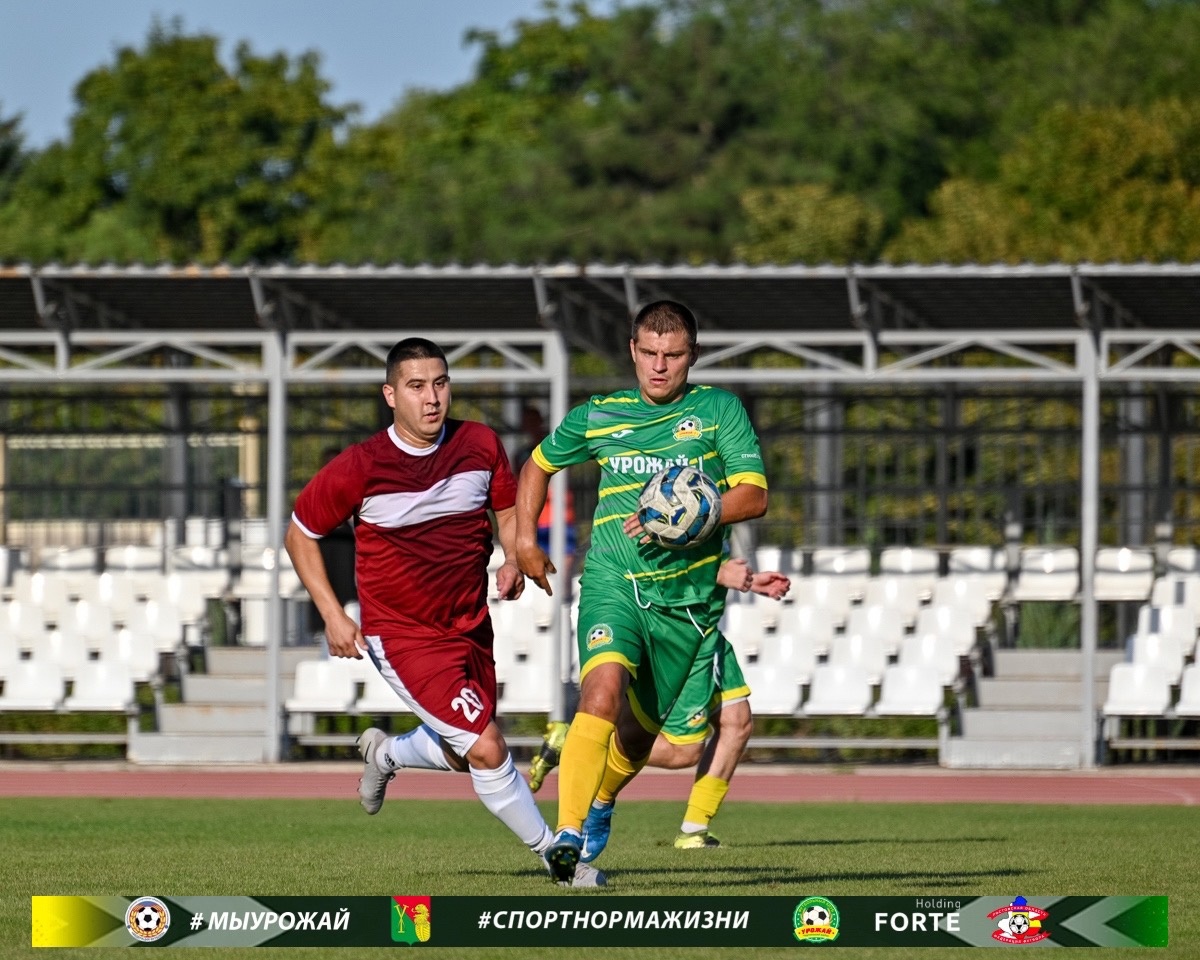 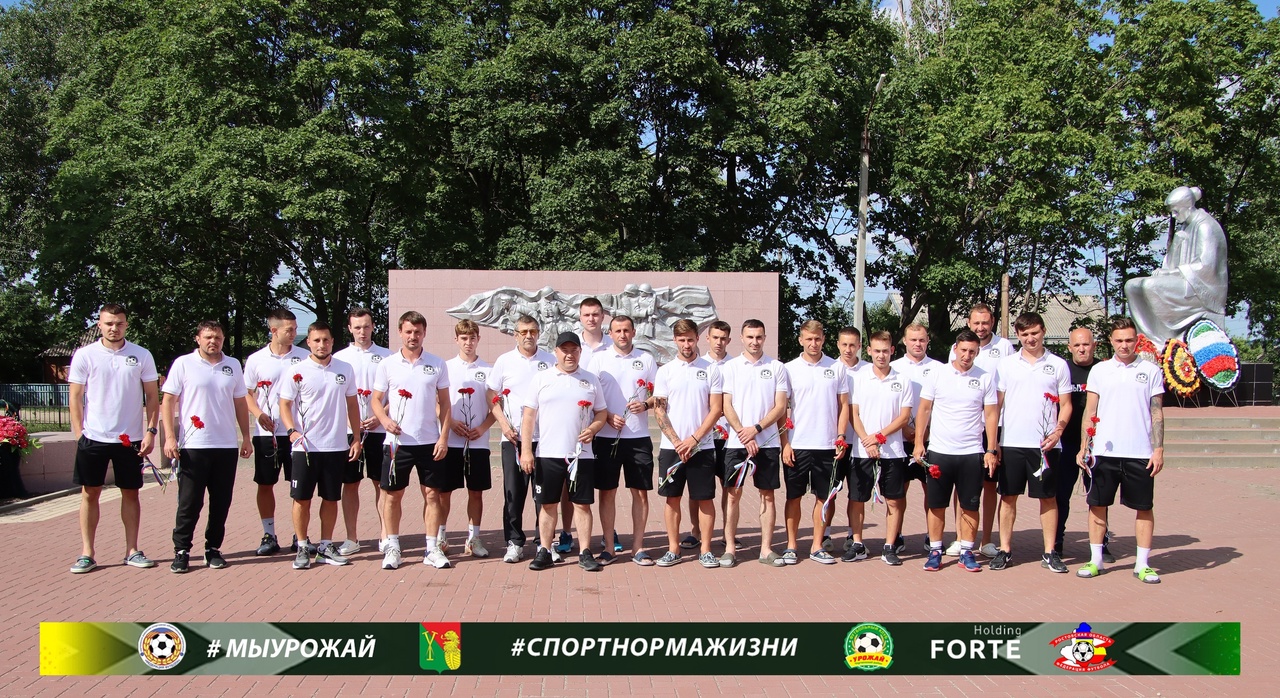 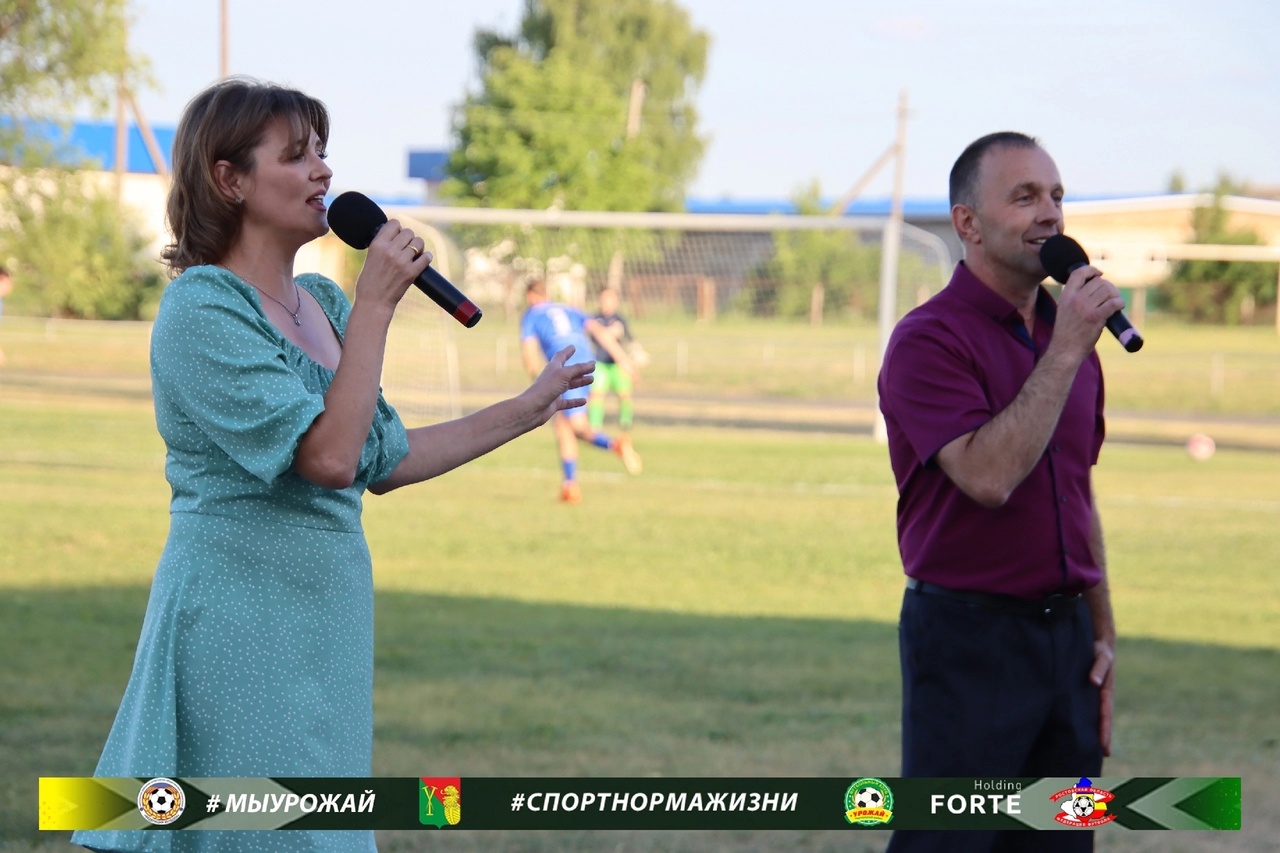 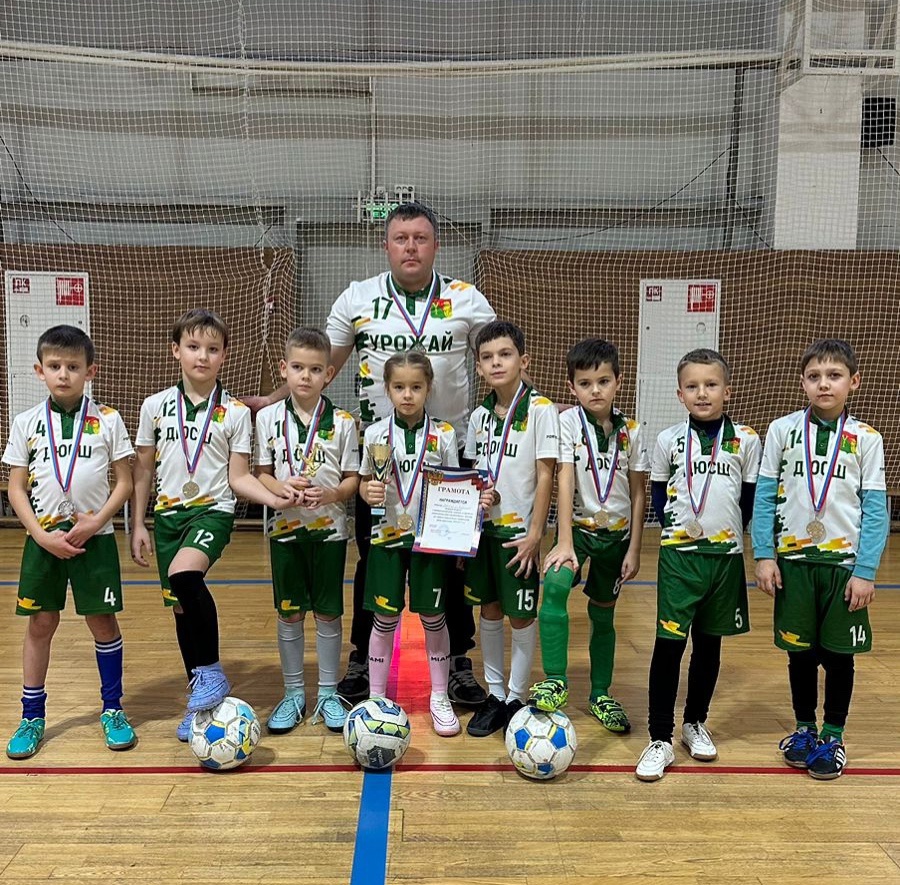 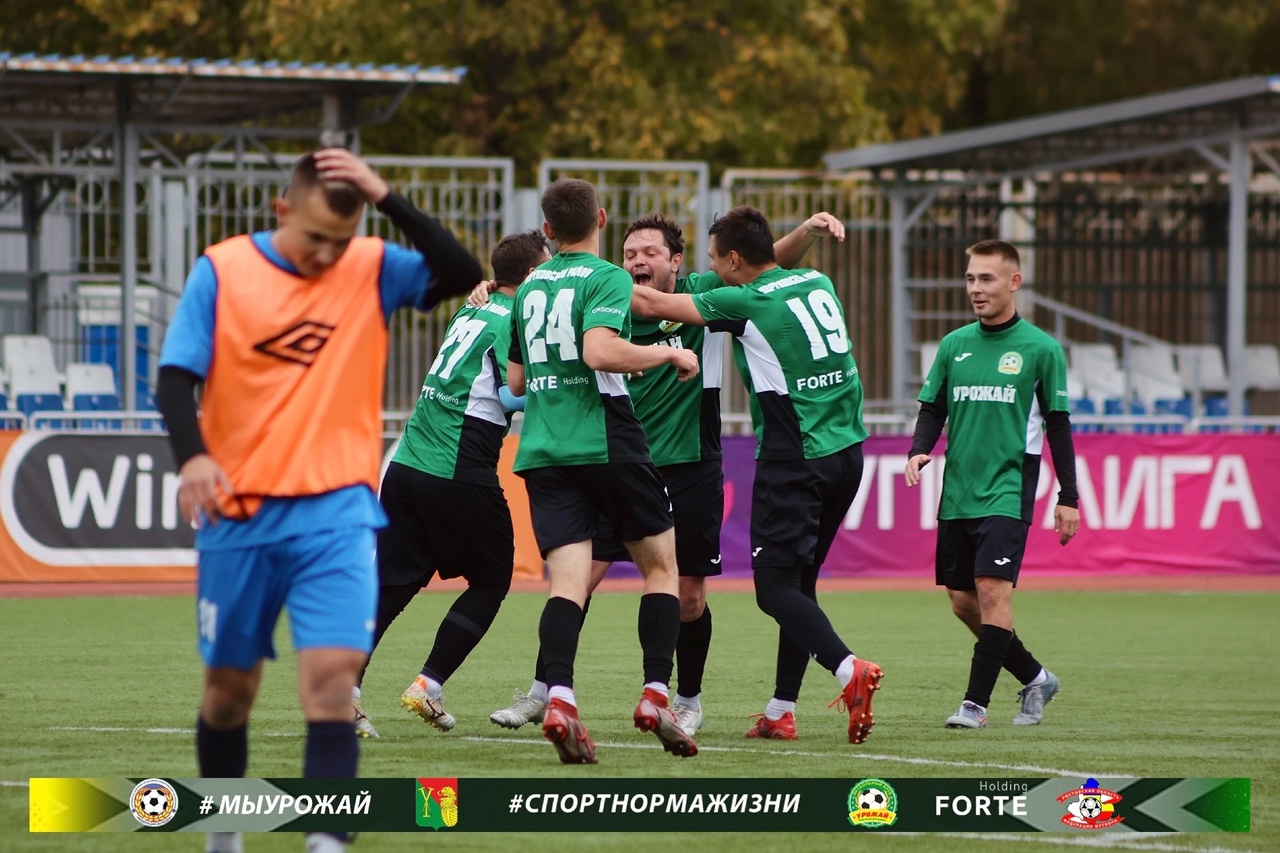 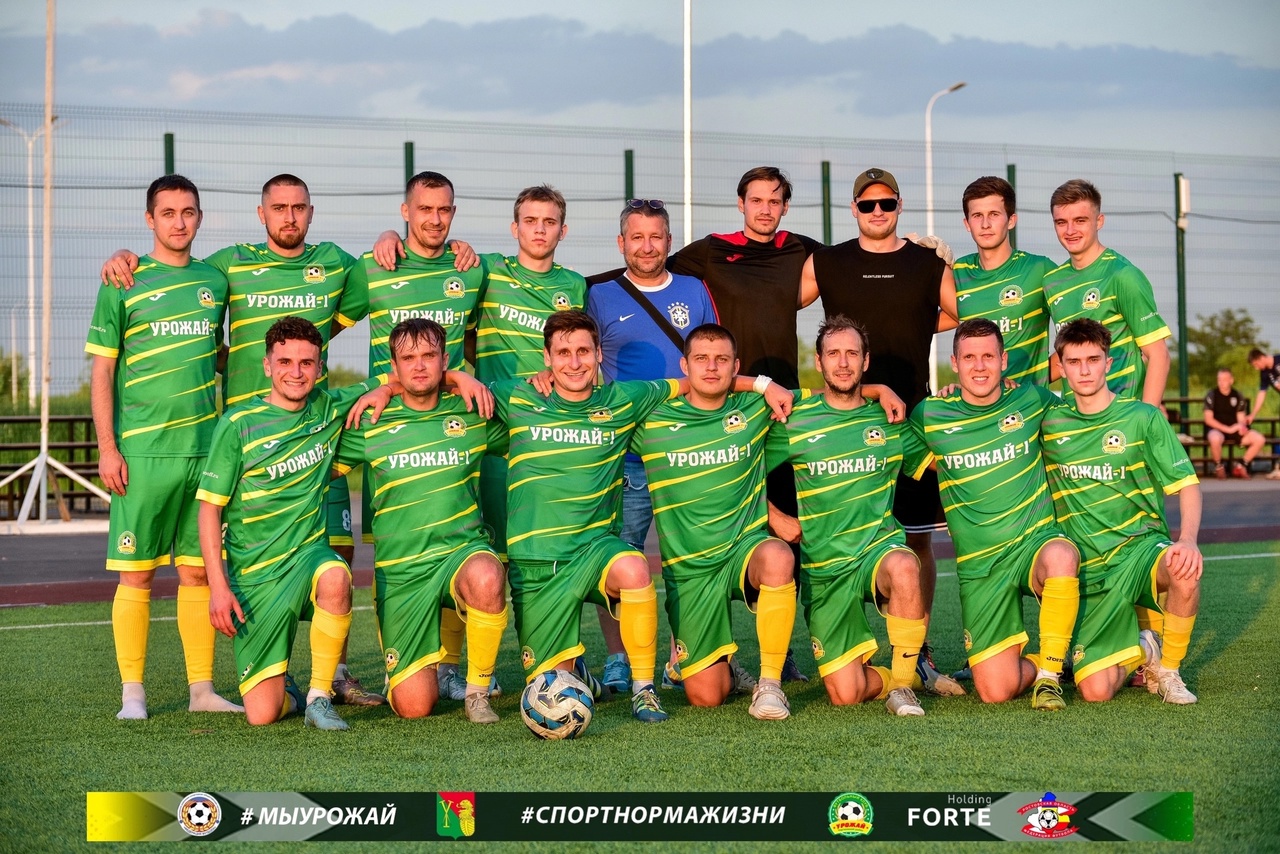 Достижения проекта
ФК «УРОЖАЙ» 
3-х кратный бронзовый призёр кубка Губернатора - Чемпионата Ростовской области по футболу среди команд «Высшей лиги».  
ФК «Урожай-1» 
Четвертьфиналист кубка Губернатора - Первенство Ростовской области по футболу среди команд «Первой лиги».
ФК «Урожай-2» 
Победитель кубка Губернатора - Первенство Ростовской области по футболу среди команд «Второй лиги».
ФК «УРОЖАЙ-В» 
2-х кратный победитель кубка Ростовской области по футболу среди ветеранов, серебряный призер Первенства Ростовской области по футболу среди ветеранов.
ФК «Урожай-В2» 
Серебряный призер кубка Ростовской области по футболу среди ветеранов.
Древонасаждение
Футбол – праздник для всех!
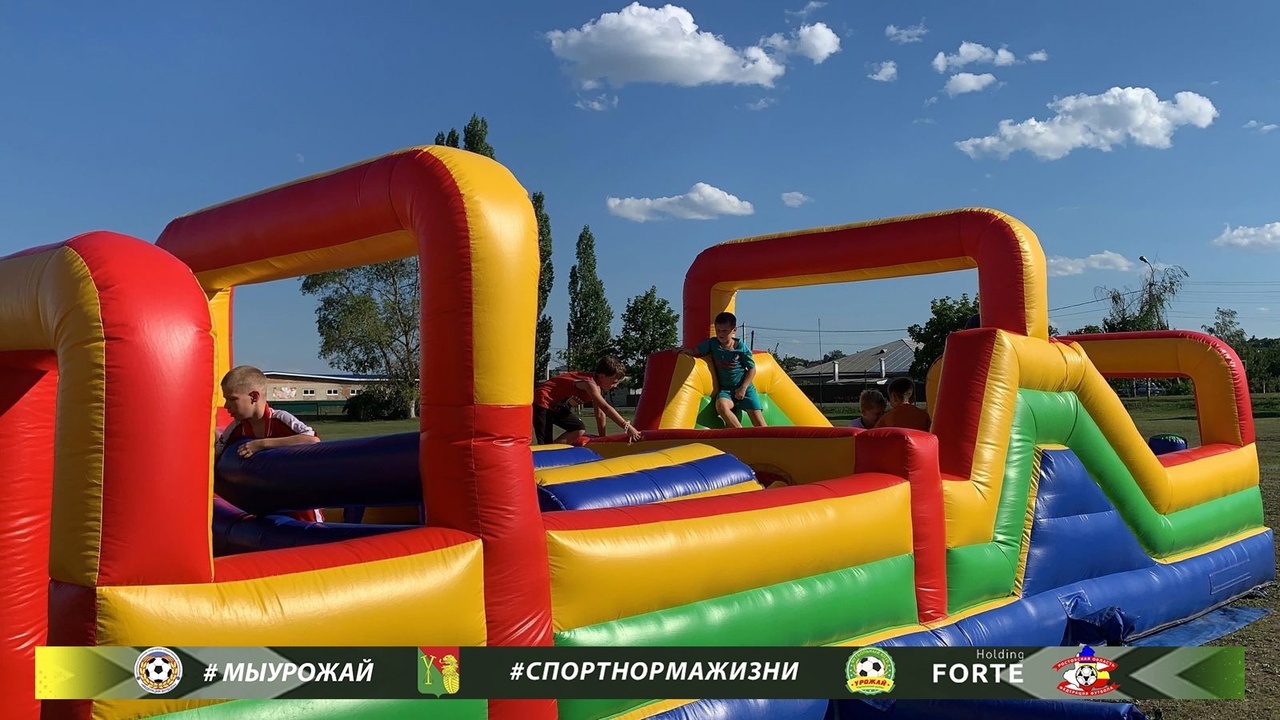 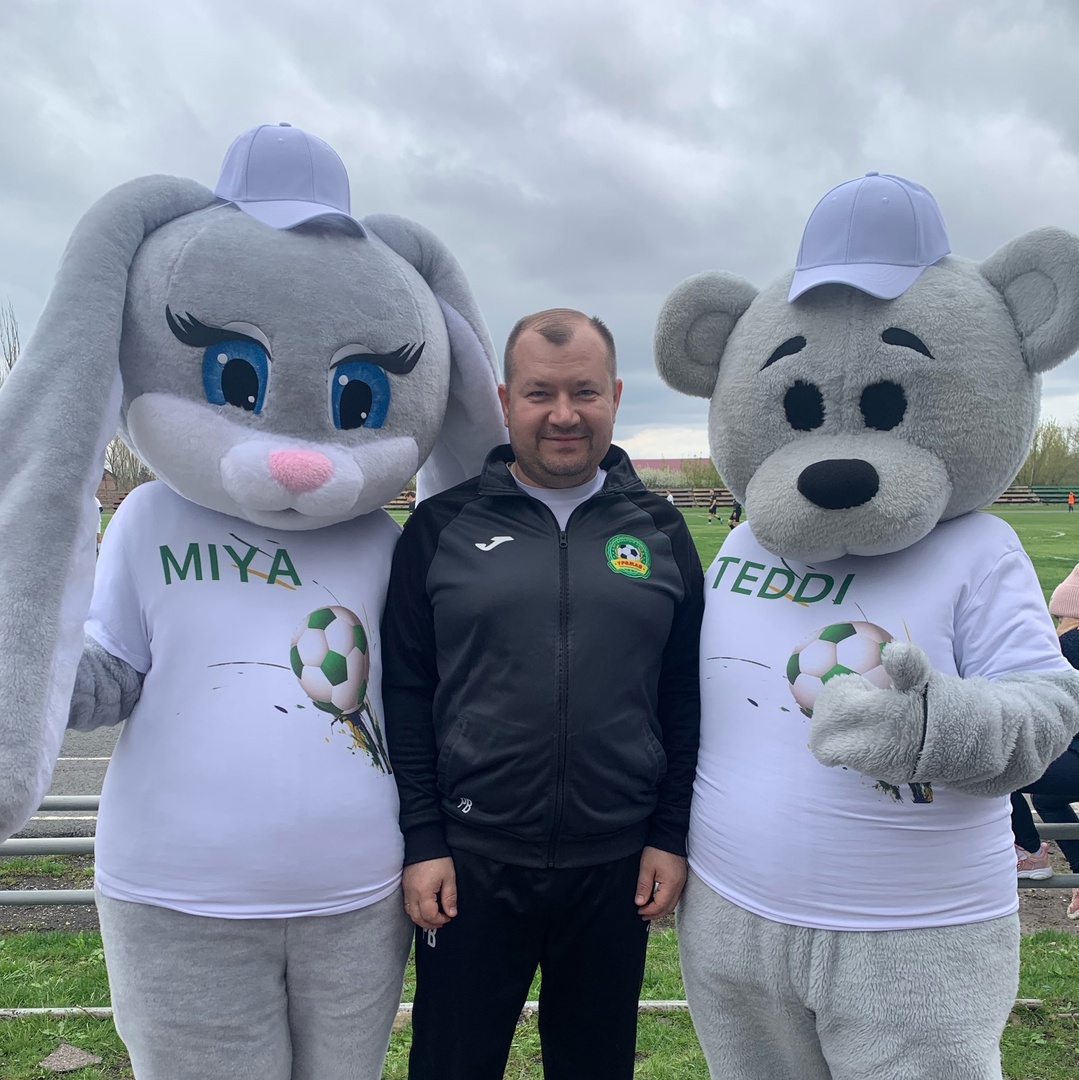 Игроки ФК «УРОЖАЙ» приняли активное участие в акции древонасаждения проводимой Чертковским Местным отделением РОО «ОПОРА РОССИИ».
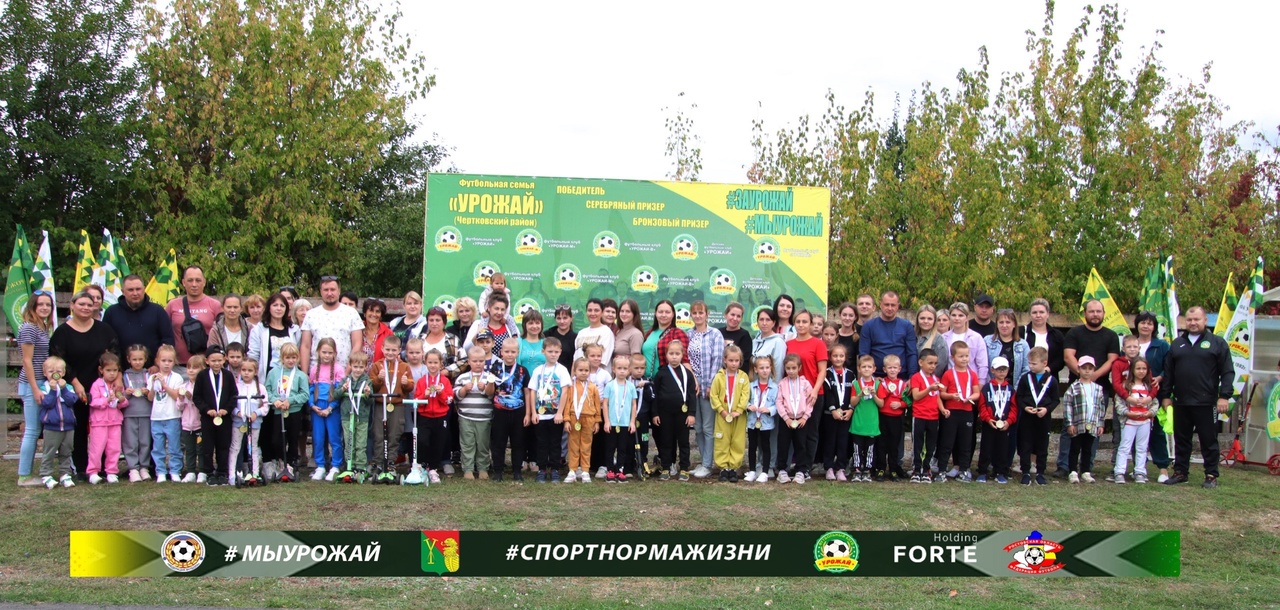 Рост численности
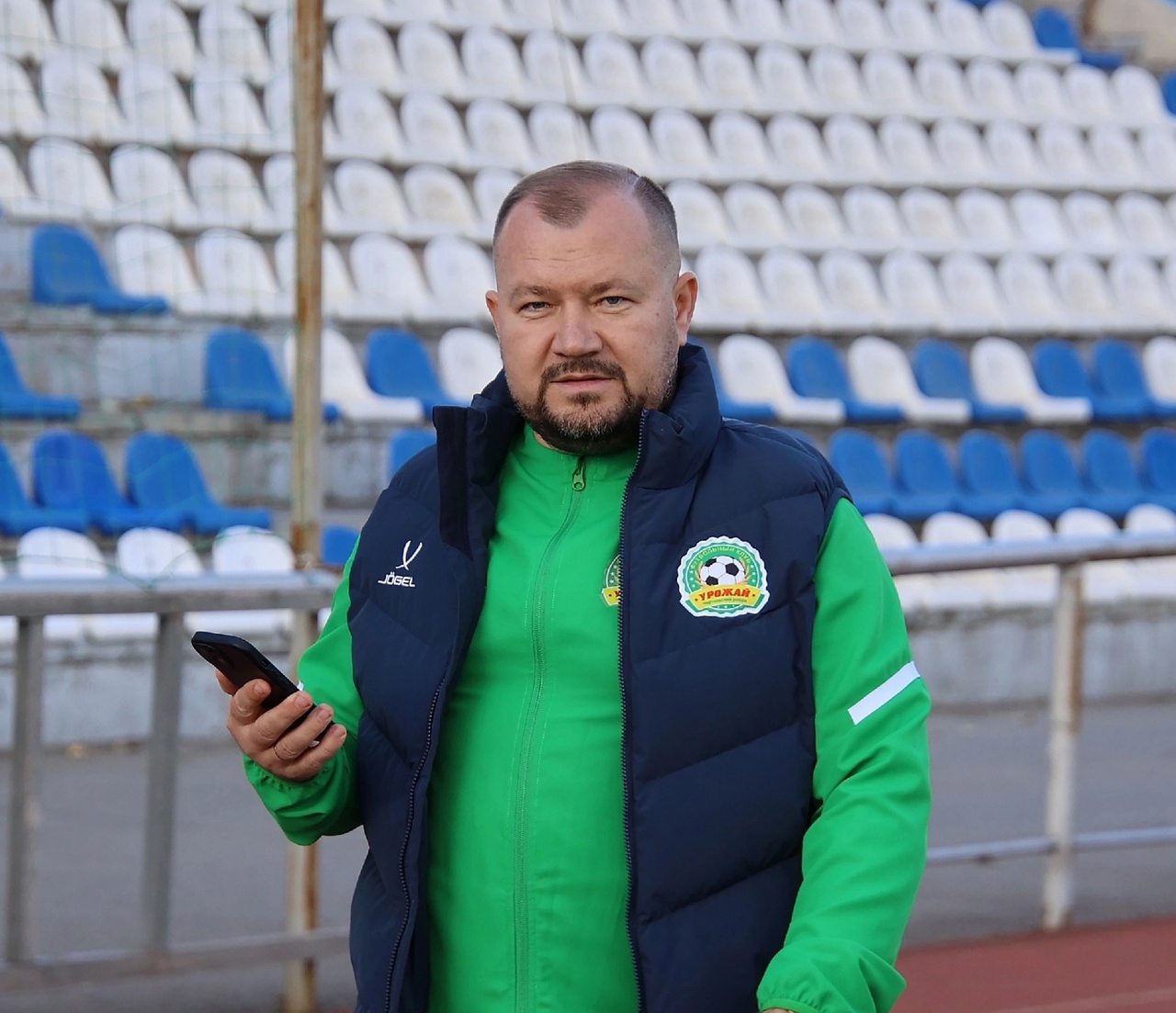 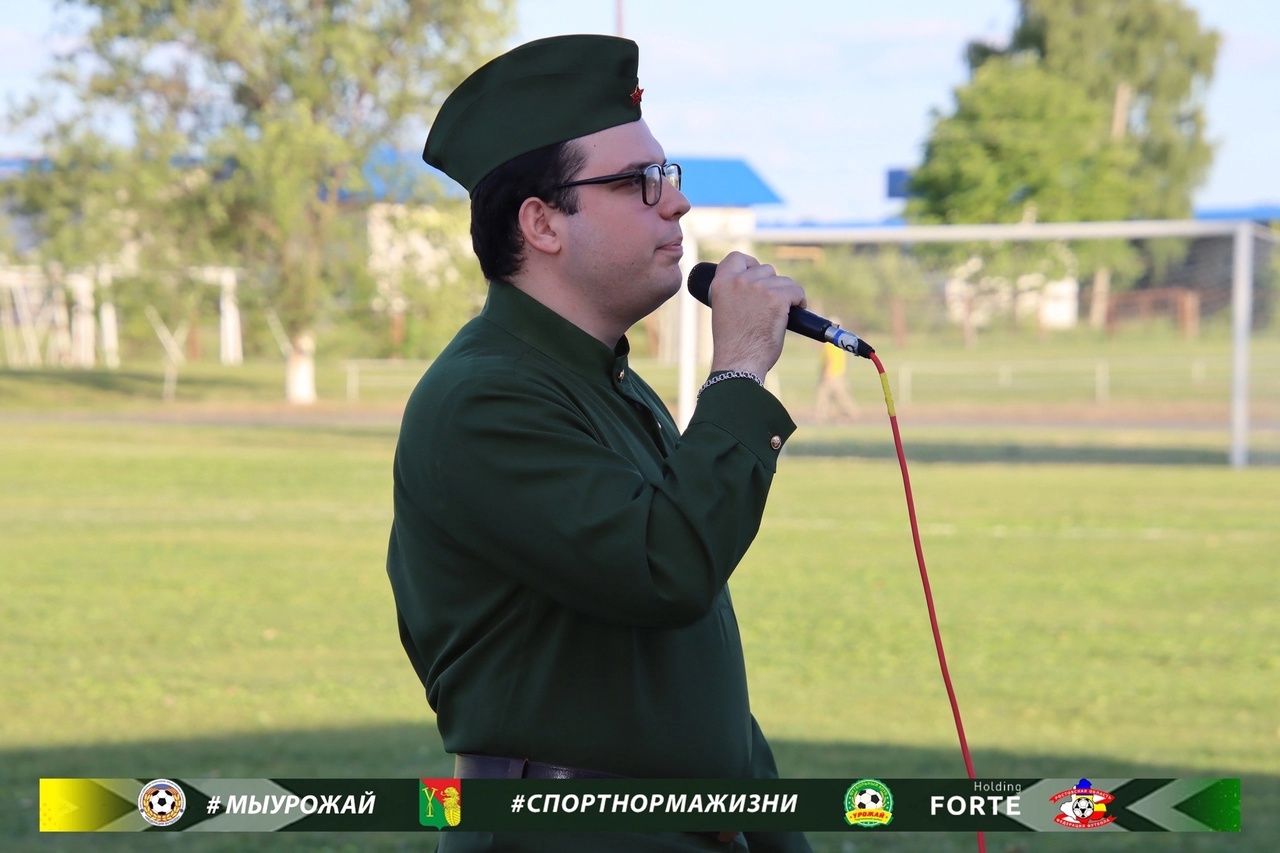 Активности проекта
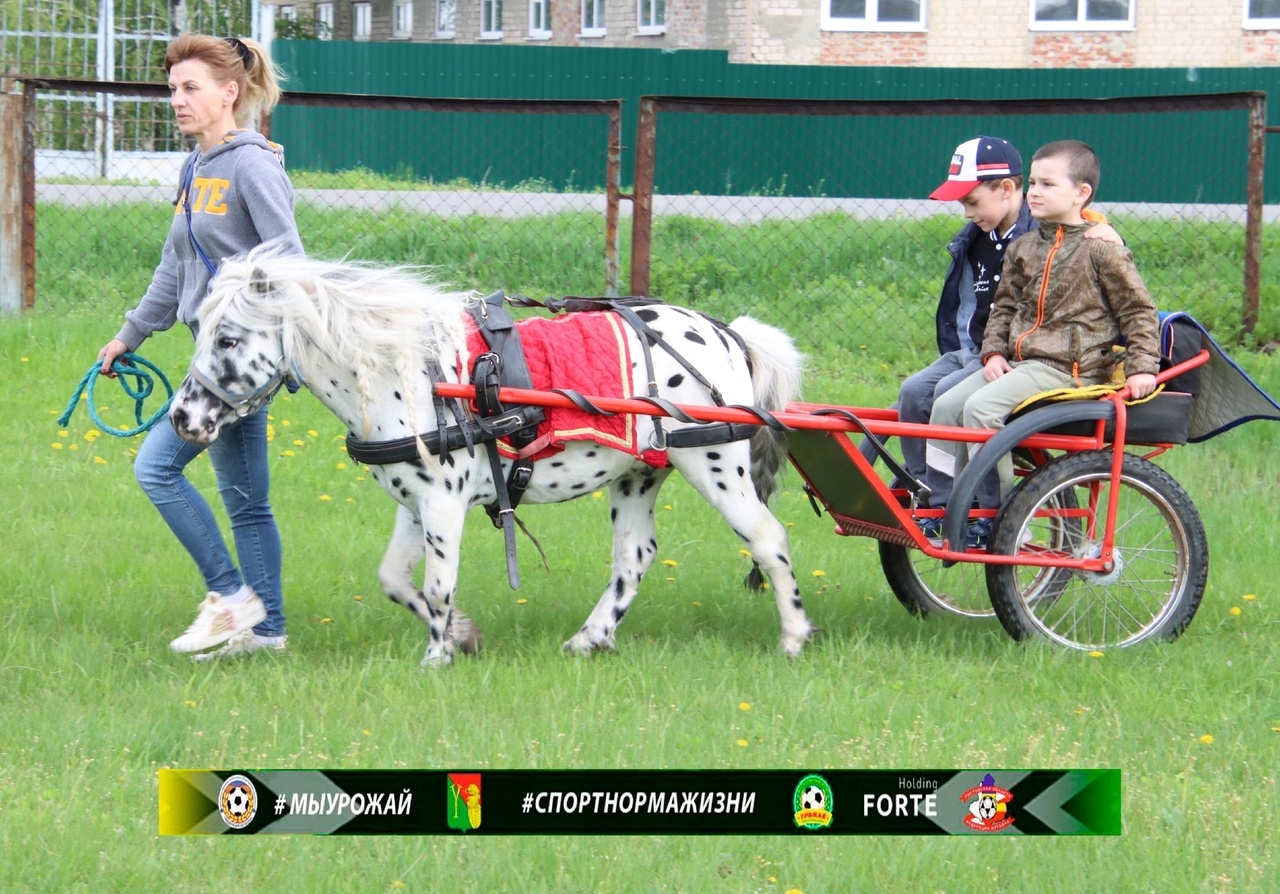 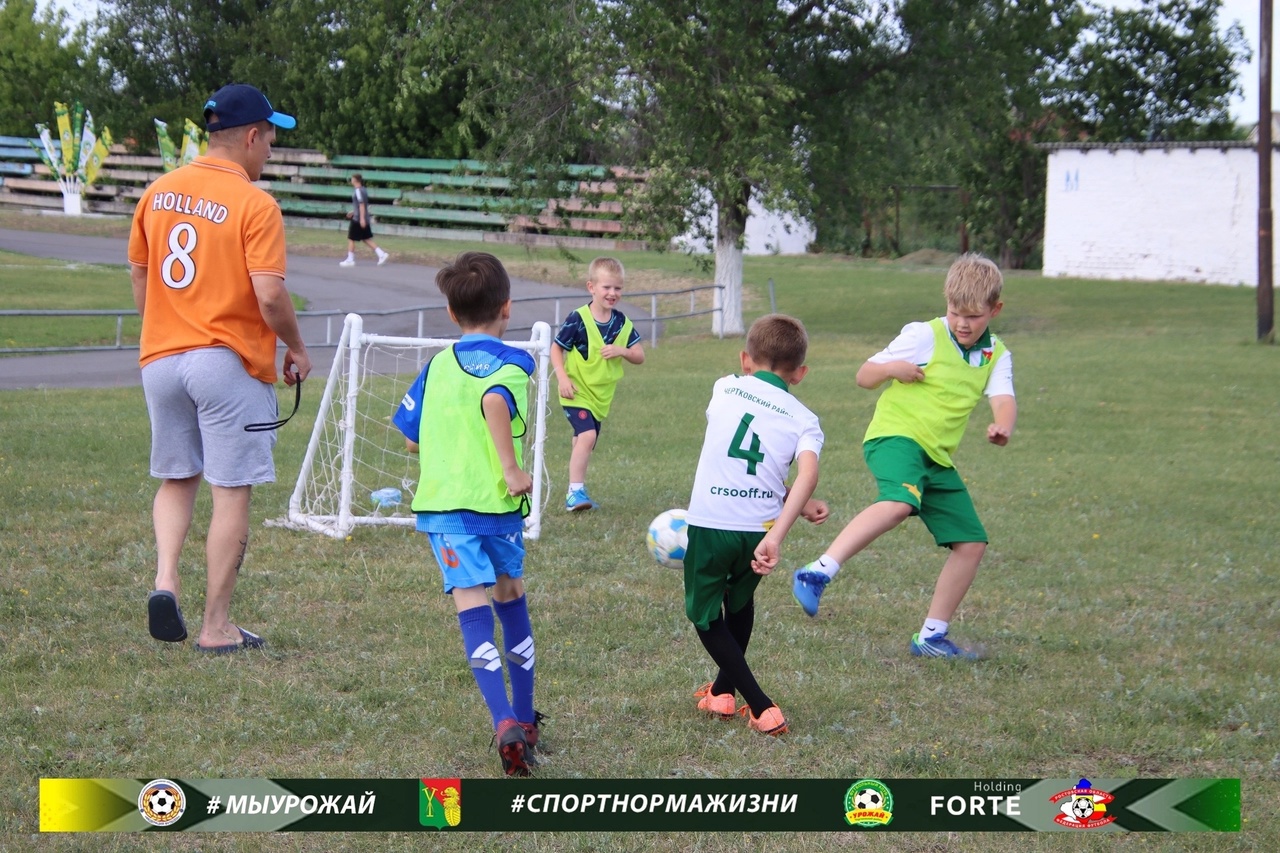 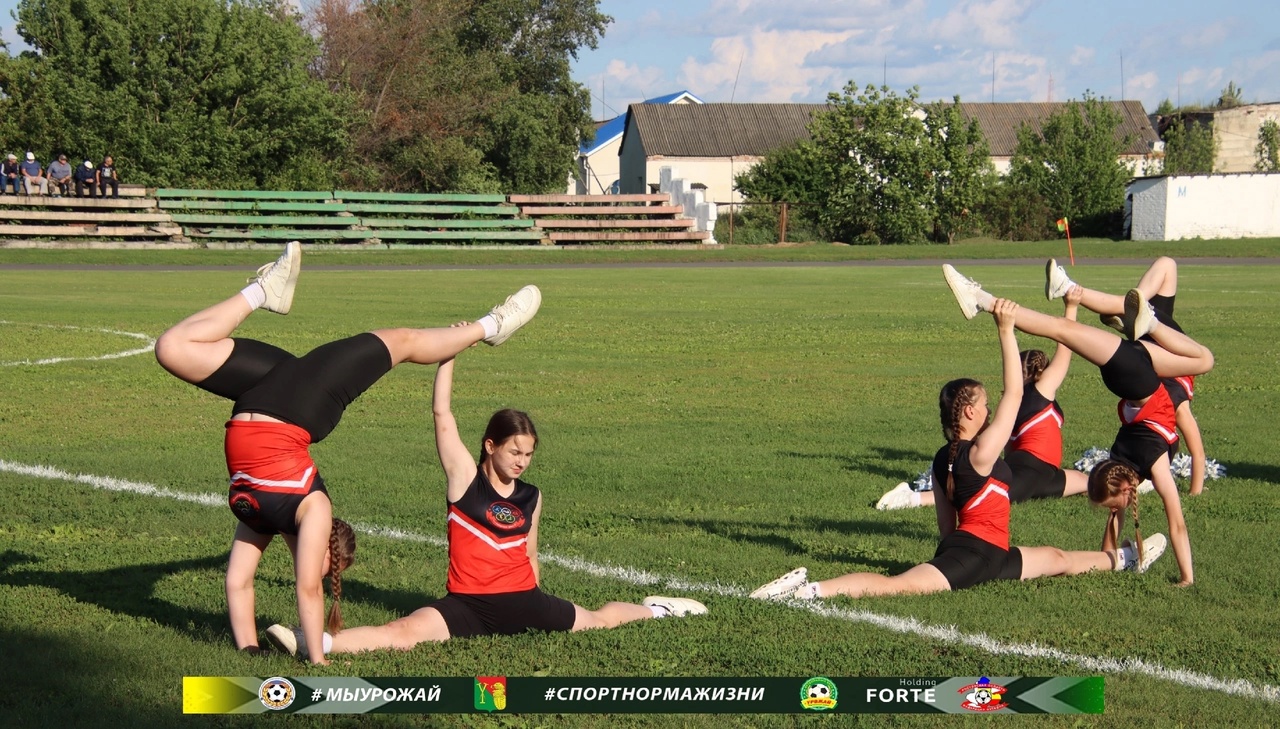 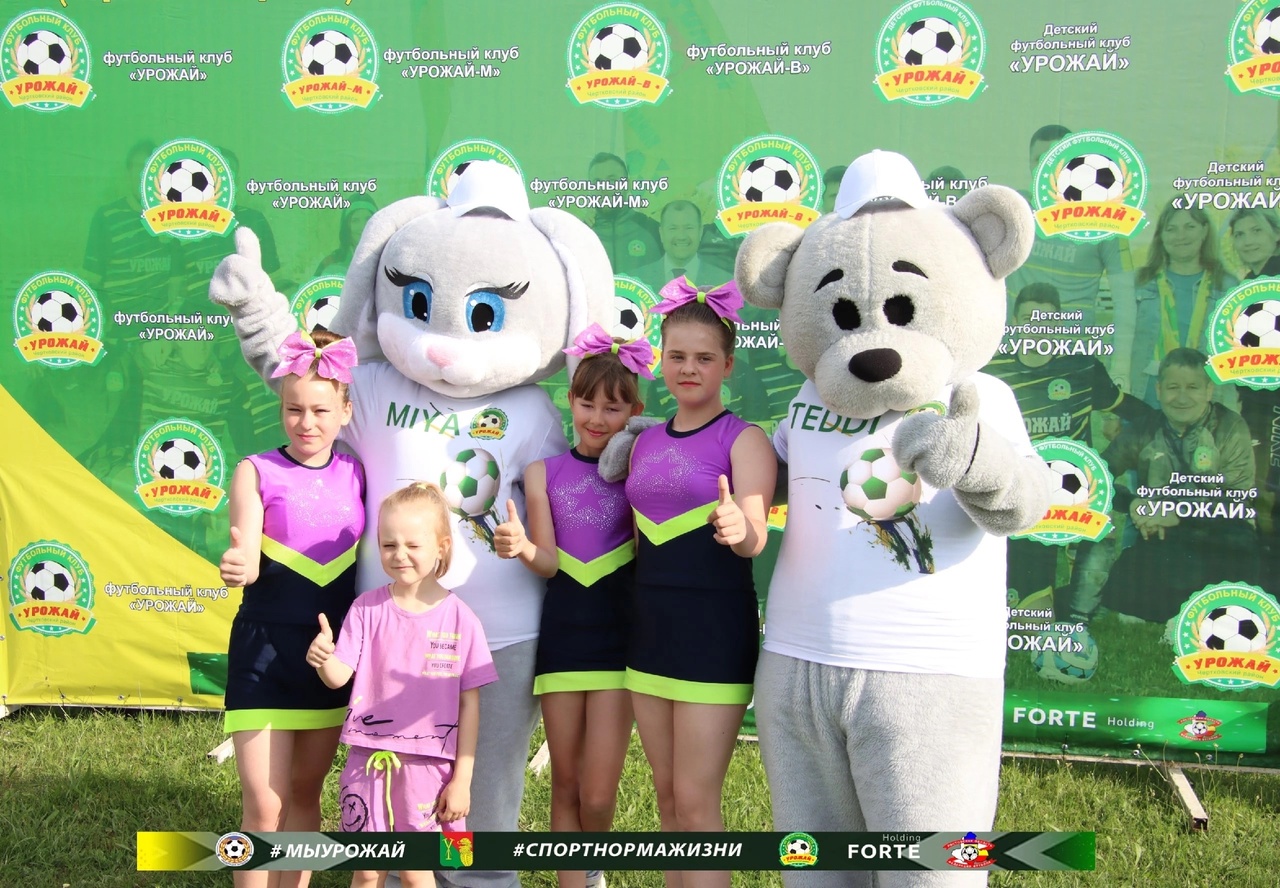 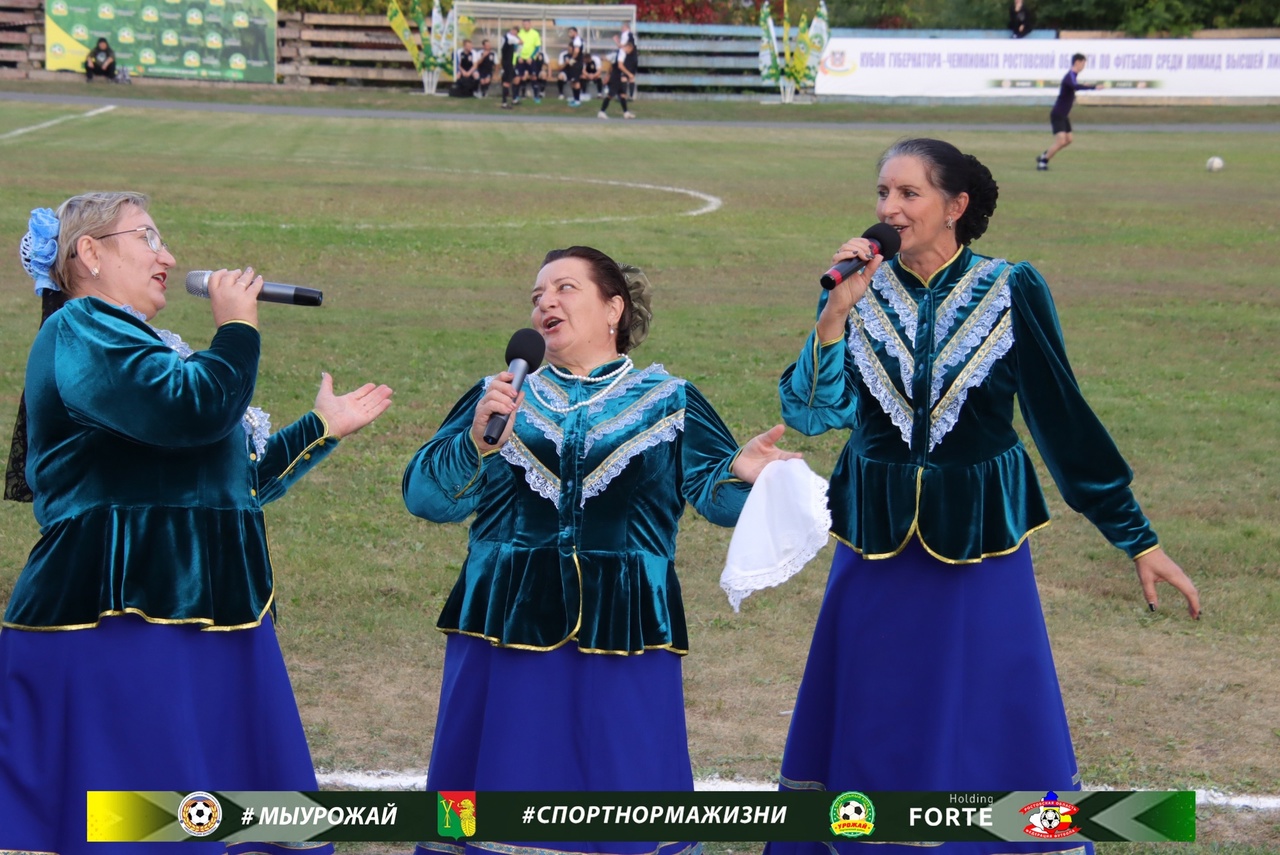 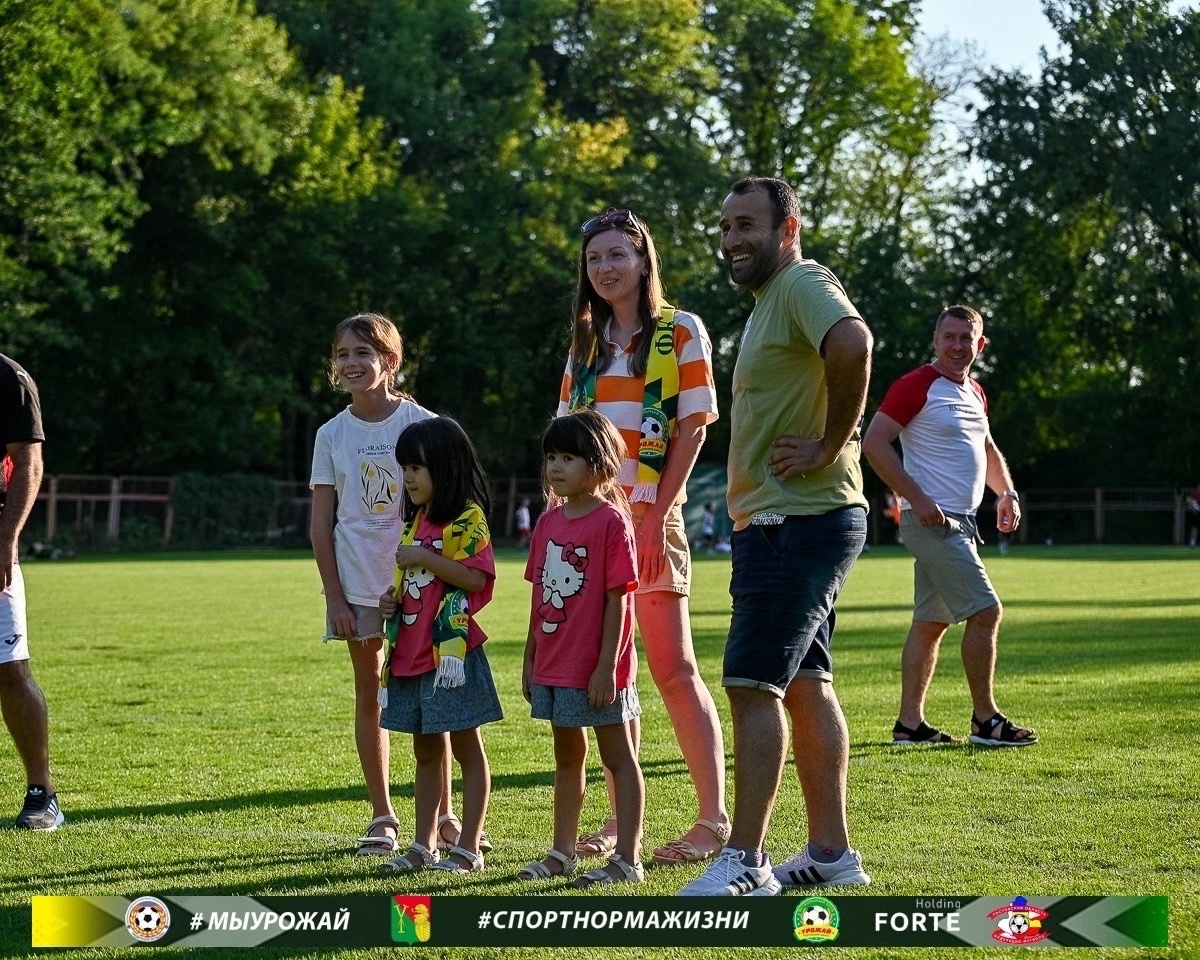 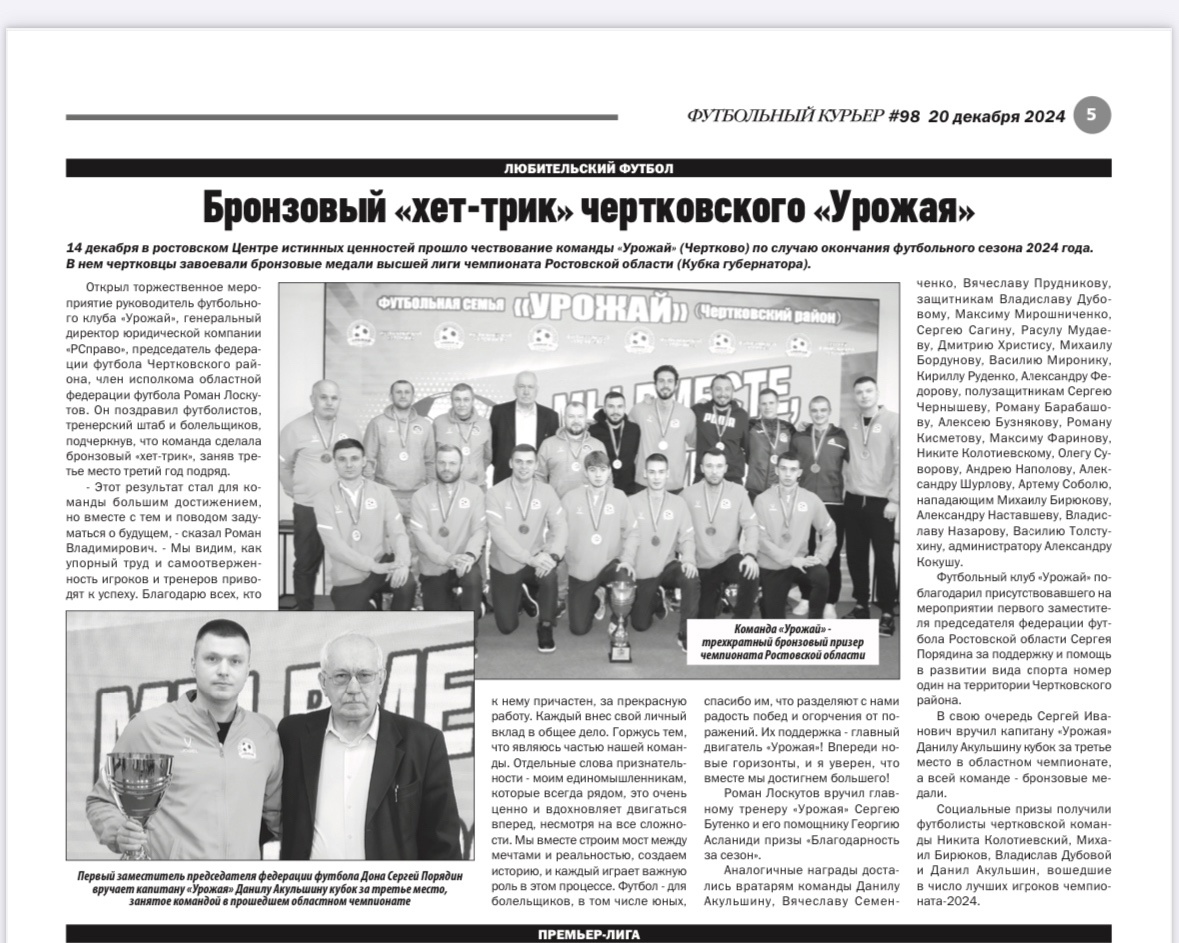 Публикации в медиа
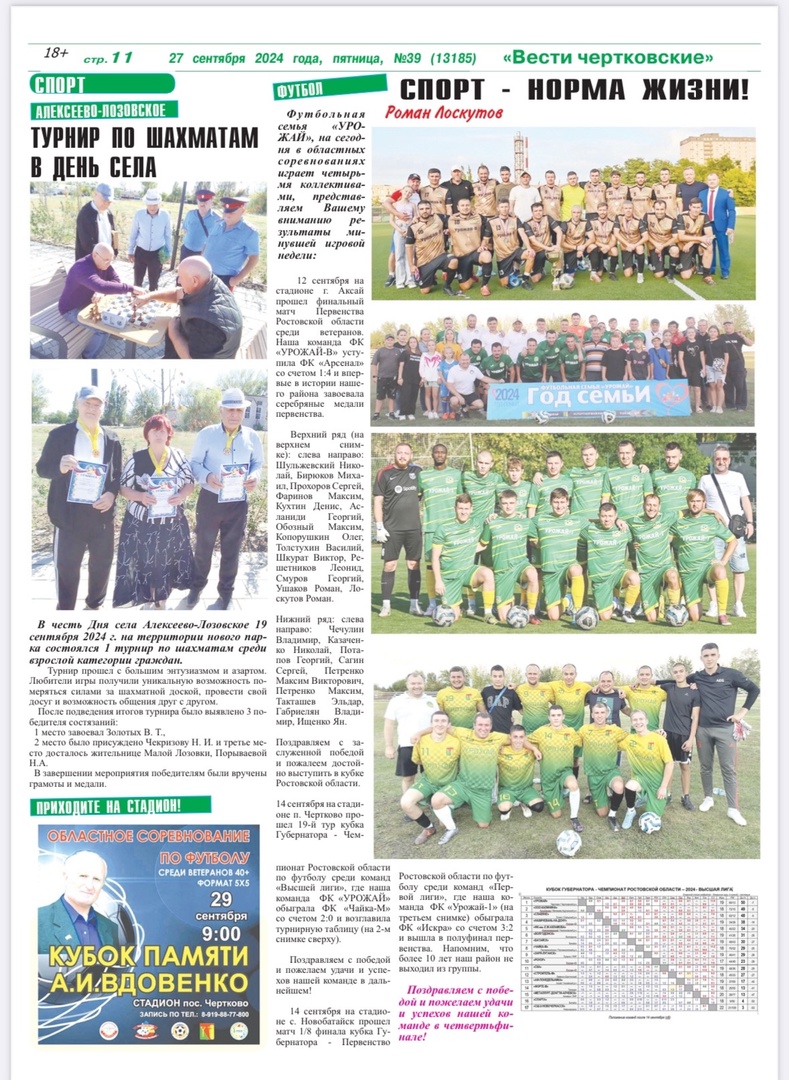 Контакты
СПАСИБО ЗА ВНИМАНИЕ!
Контактное лицо: 
Лоскутов Роман Владимирович

Тел.: 8(919)88-77-800
E-mail: roman-loskutov@bk.ru

Сайт: crsooff.ru
Ссылка на социальные сети: https://vk.com/fk.urojay
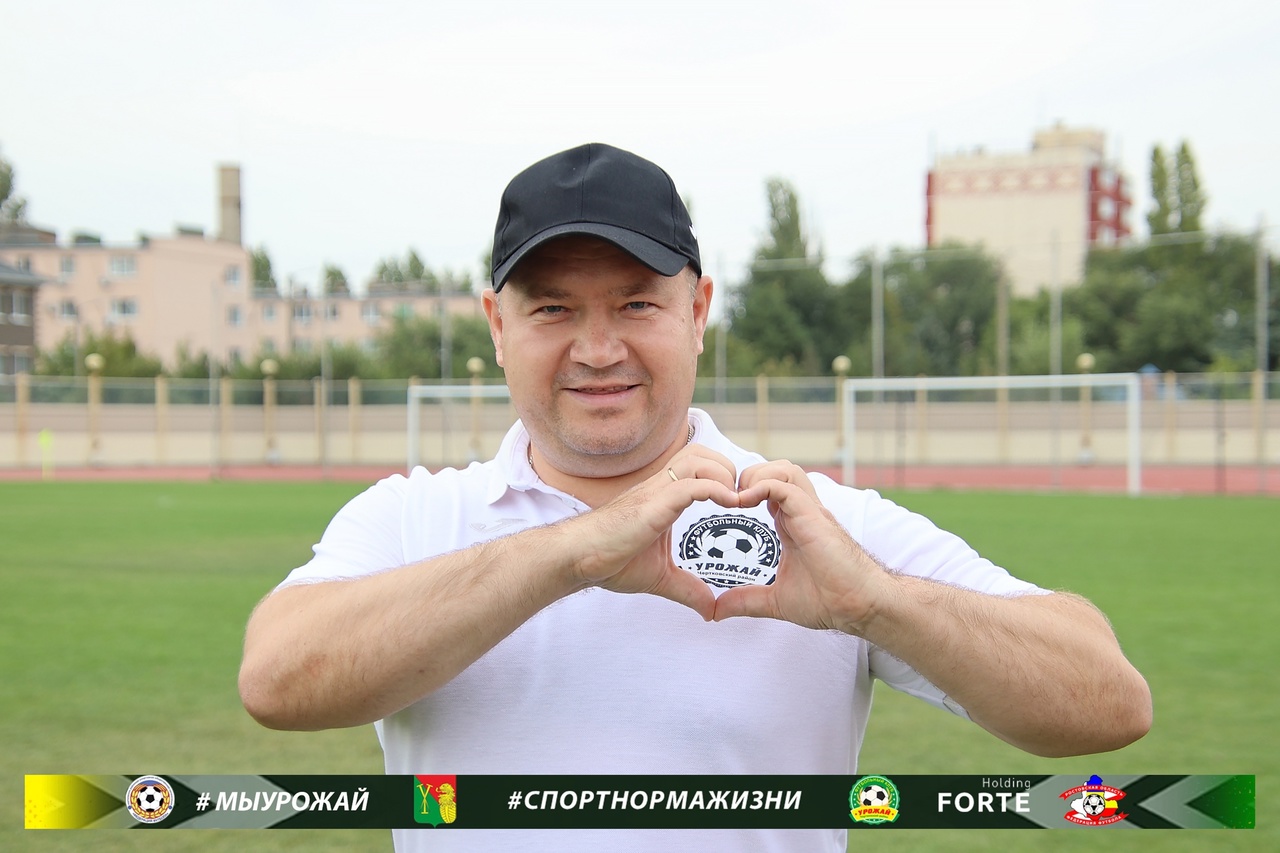